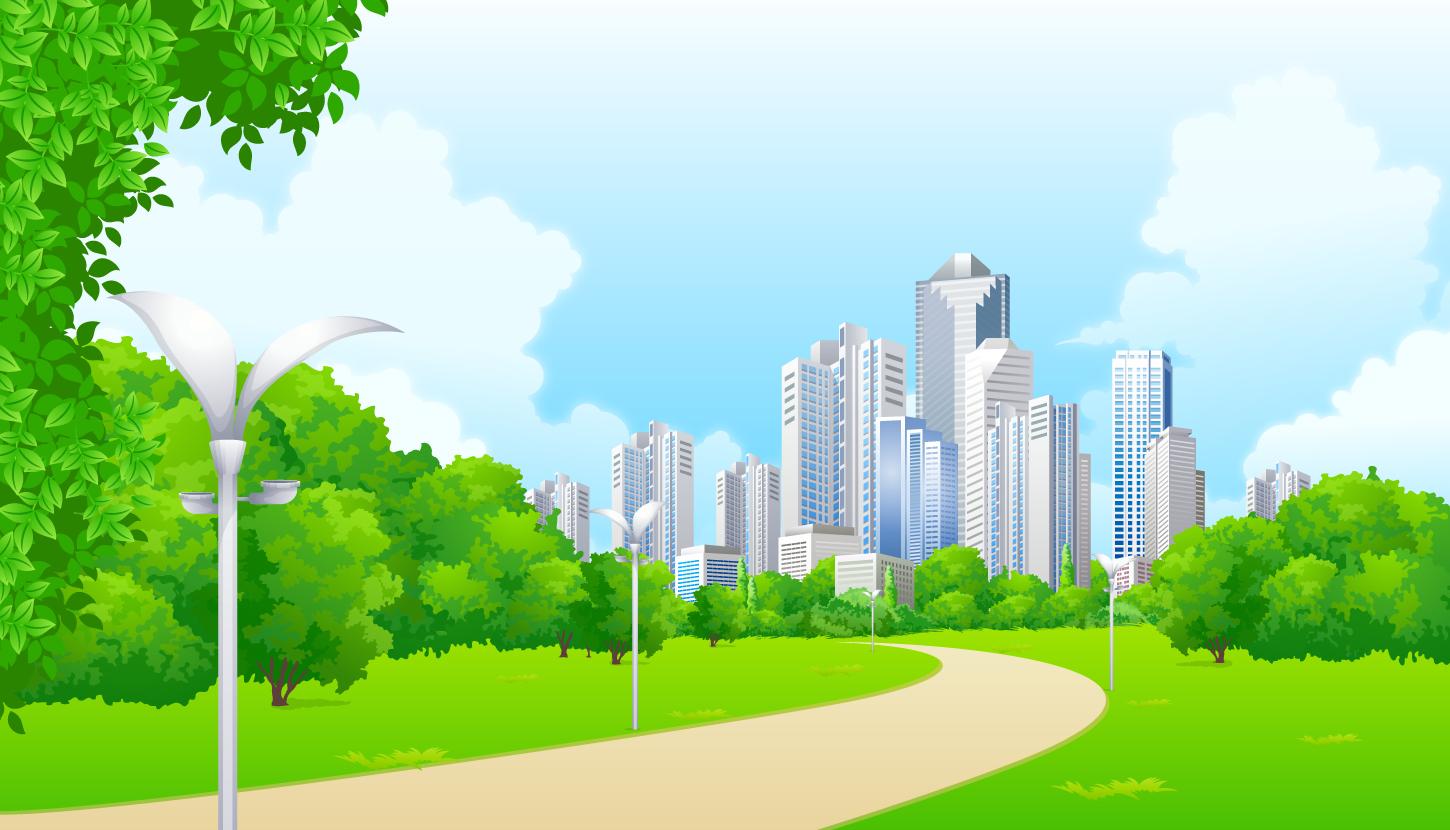 Музей «Екатеринбург»
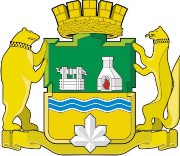 Подготовили: Воспитатели МАДОУ детского сада № 16 г. Екатеринбурга
Афонасьева Людмила Анатольевна, Сурганова Юлия Николаевна, Богданова Азина Шайхулловна
Музыкальный руководитель Касакова Наталья Юрьевна
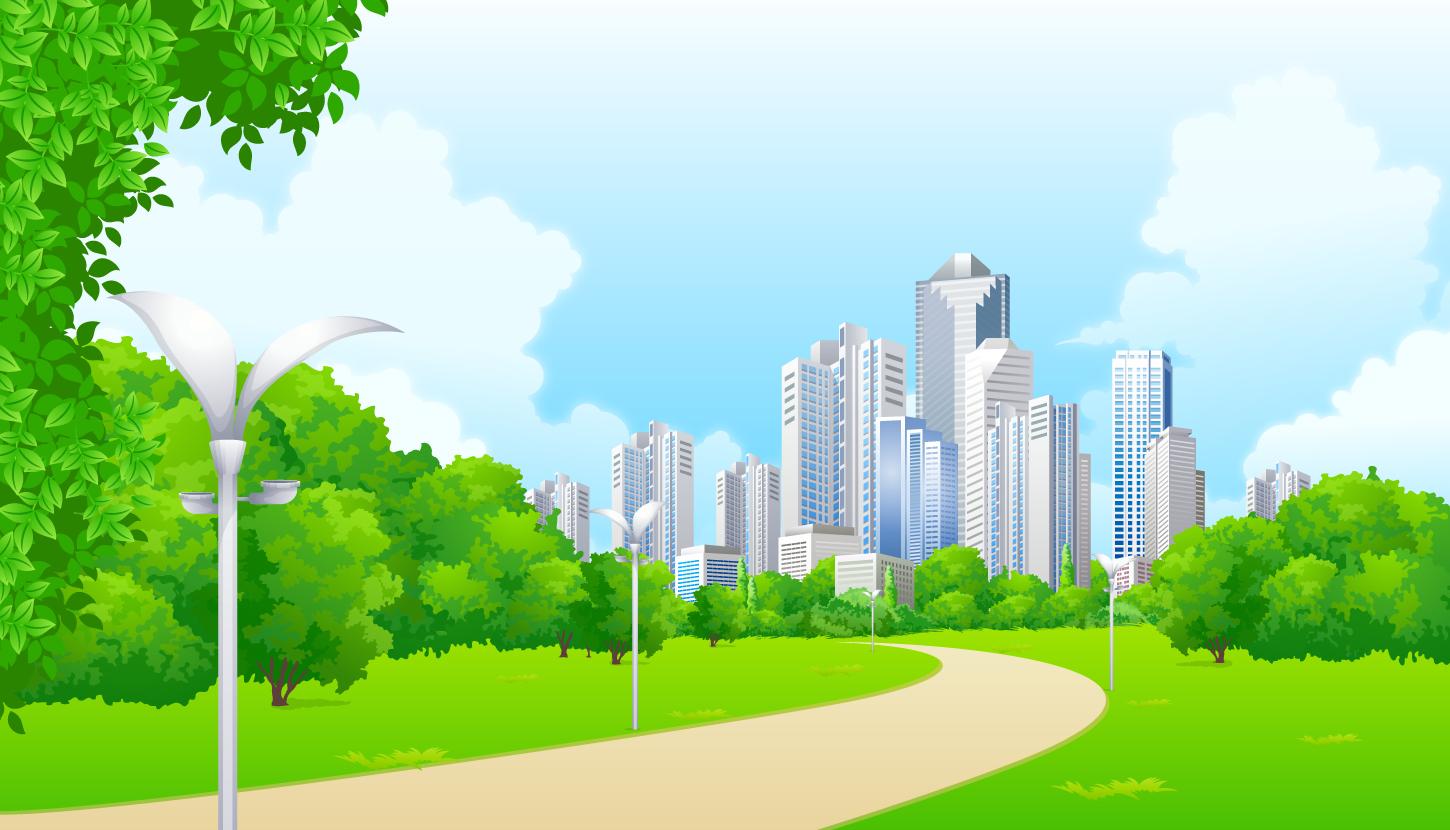 Актуальность
В условиях быстрого темпа развития города Екатеринбурга теряется интерес к истокам  его возникновения. 
            Необходимо воспитывать у дошкольников любовь к  Родине, чувство гордости  и сопричастности к жизни и развитию  своего родного города Екатеринбурга.
            Воспитание любви и уважения к родному городу является важнейшей составляющей нравственно-патриотического воспитания. Чтобы воспитать патриотов своего города, надо его знать. 
             Создание мини-музей в детском саду является одним из первых источников приобщения детей к сокровищам истории, культуры, искусства. Музейная педагогика – новое и необычайно популярное направление образовательной деятельности. Важная особенность мини-музеев — участие в их создании детей и родителей (законных представителей)
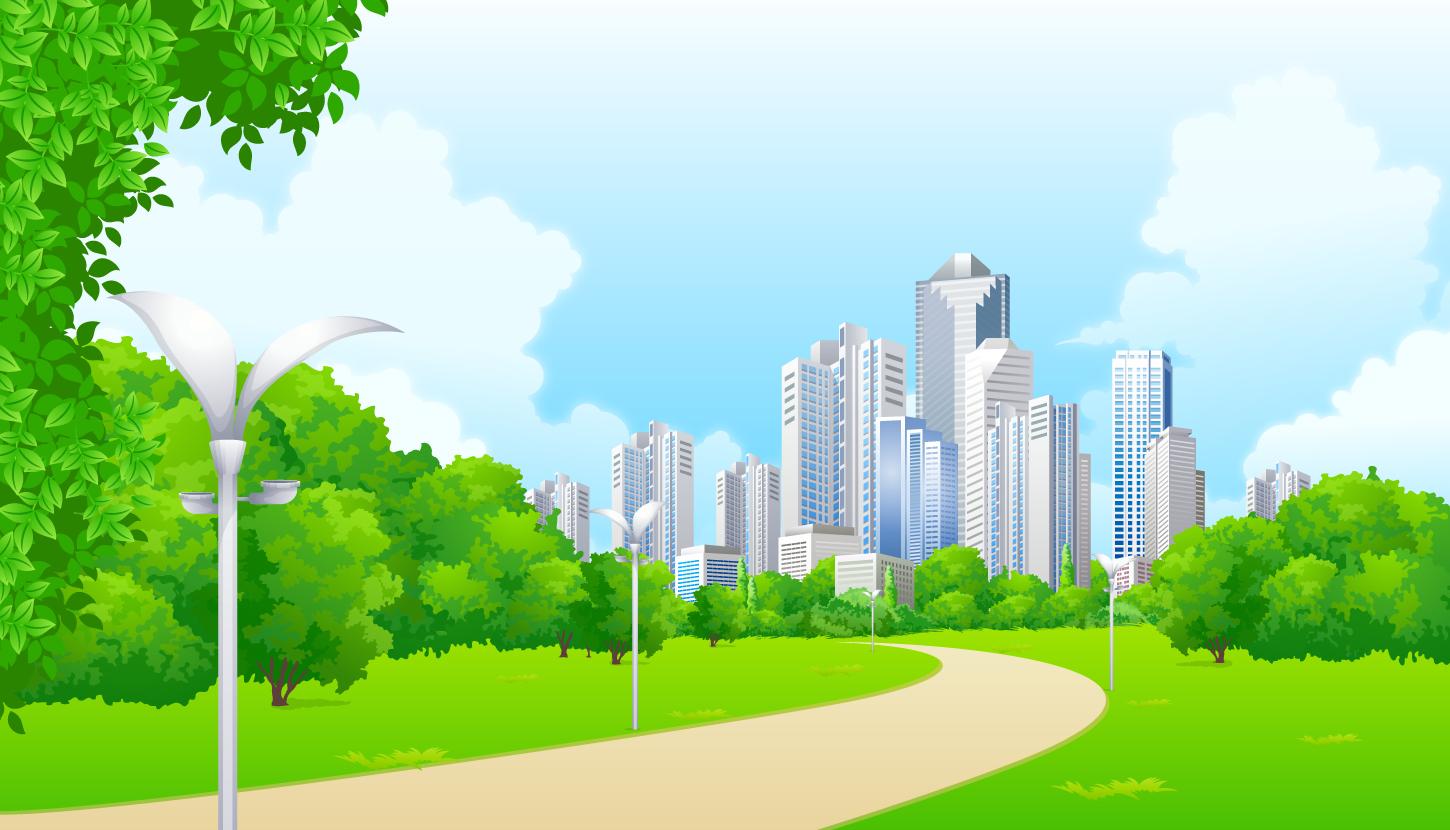 Цель:      Создать условия для формирования целостного представления у детей  дошкольного возраста картины окружающего пространства, через приобщение к истокам своего родного города.
Задачи:
создать благоприятные условия для восприятия сведений об историческом прошлом и культурном облике родного города.
осуществлять ознакомление дошкольников с историческим, культурным своеобразием города, в котором он живет.
развивать бережное отношение к городу, его достопримечательностям, культурным ценностям.
воспитывать эмоционально-ценностное отношение к городу.
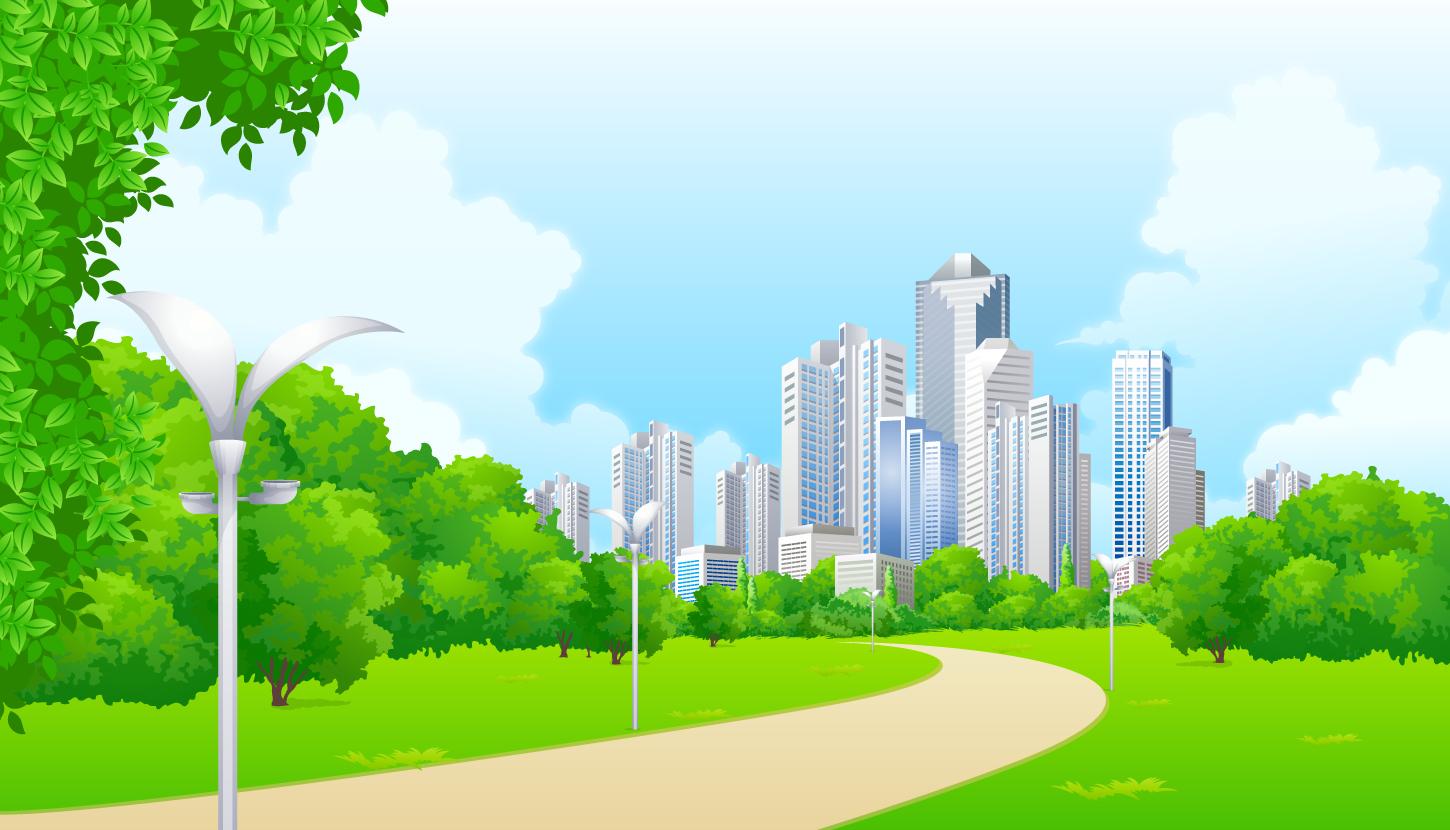 Сказ о том, как царь Петр город на реке Исети построил
Решил однажды император Петр  I сделать так,
 чтобы уральские заводы хорошо работали,
да повелел новые заводы строить. 
Приехали на Урал Василий Татищев и Вильям де Генин 
его повеление исполнять, новые заводы возводить. В 1723 году 
на реке Исети построили Екатеринбург, как завод-крепость,
 а имя ему дали в честь императрицы Екатерины I .
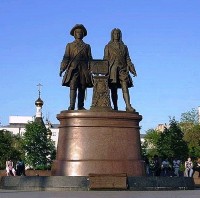 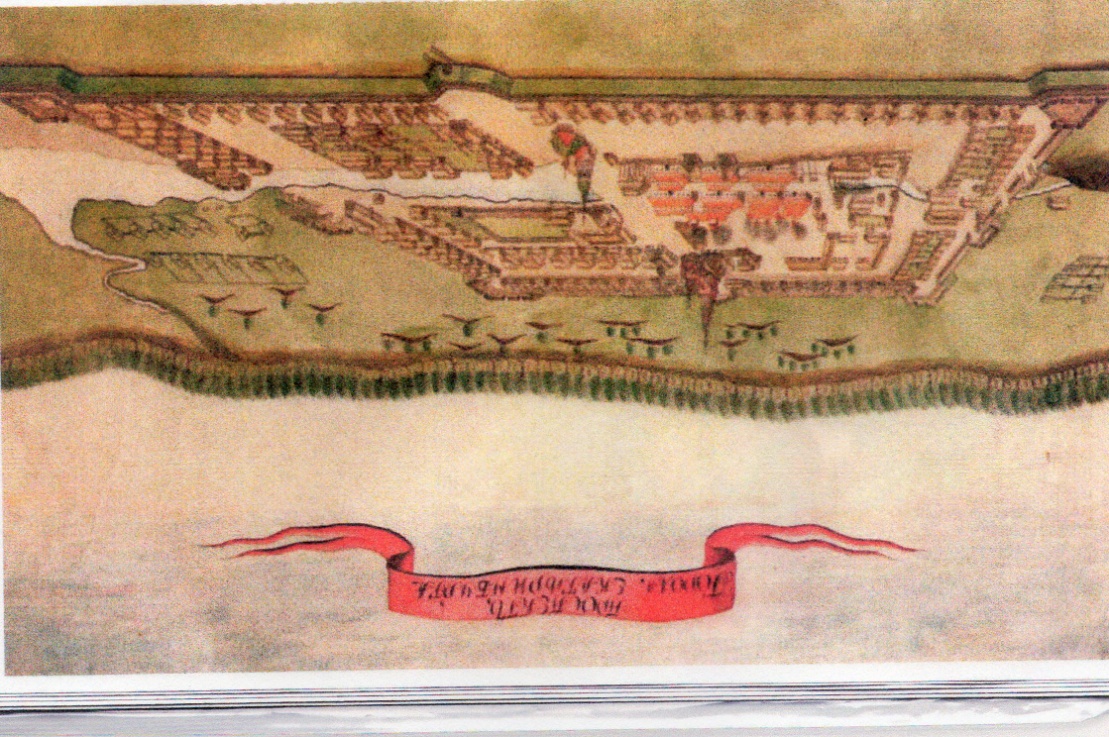 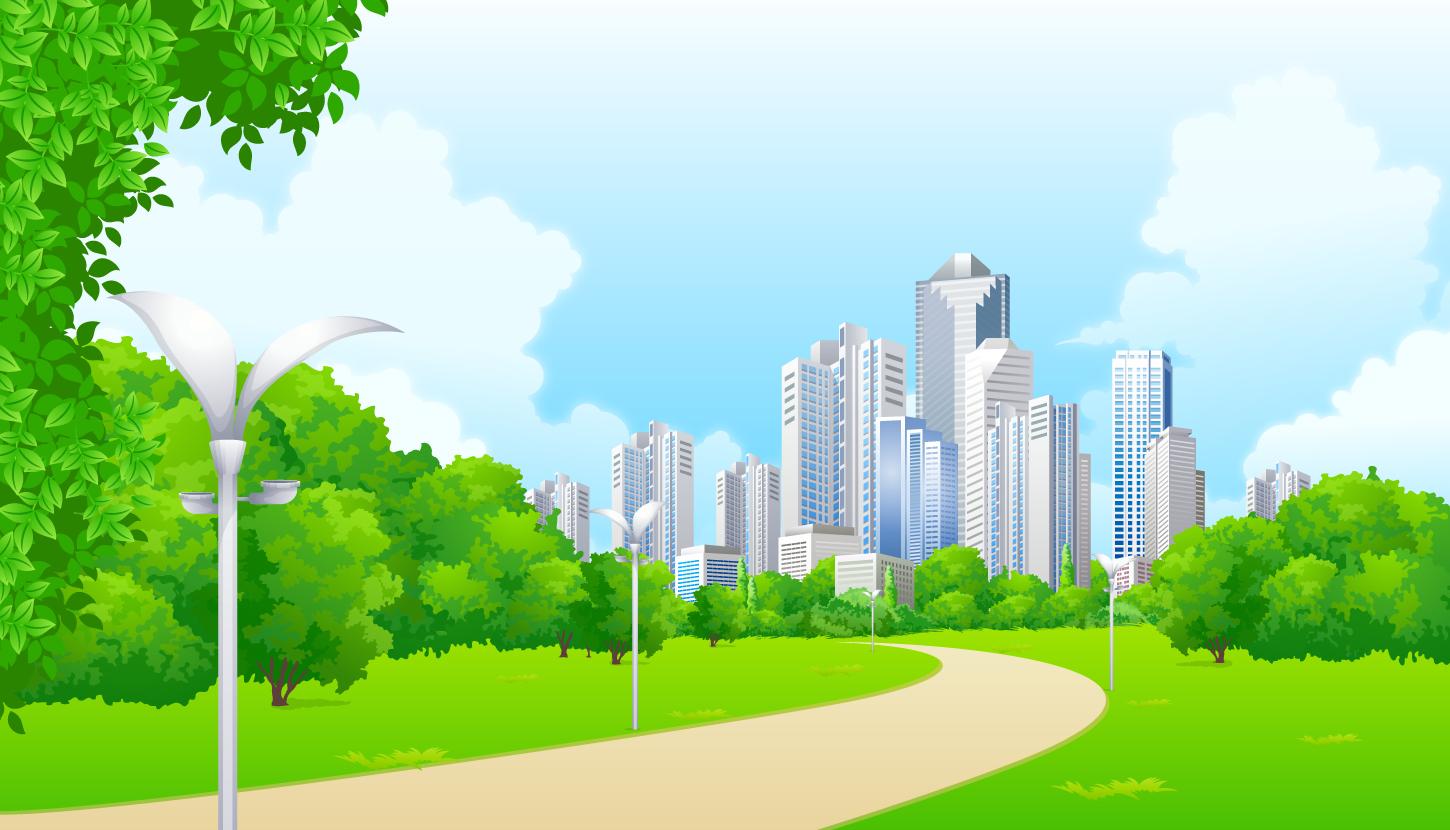 Шло время. Стал народ приезжать не только для работы, но и жить. Построили люди плотину.
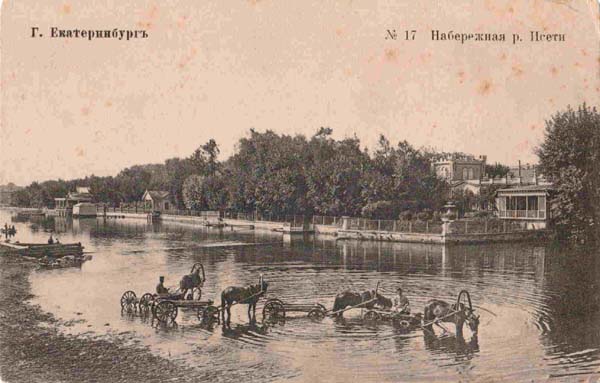 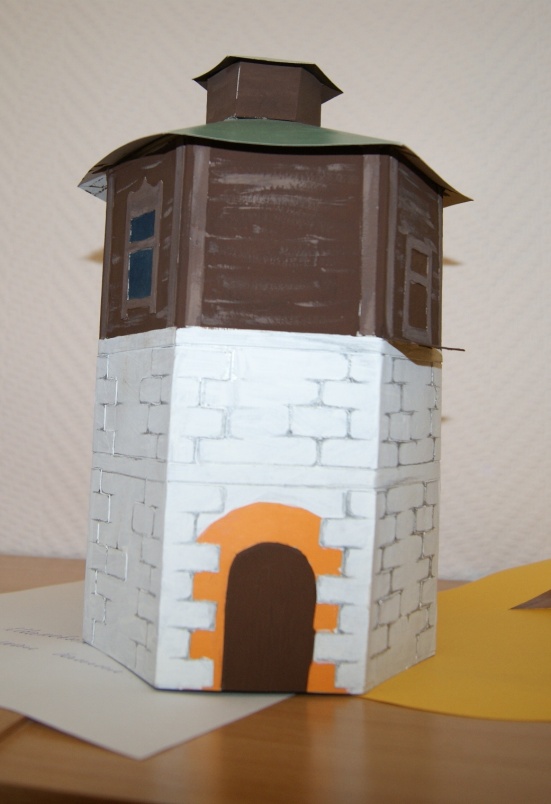 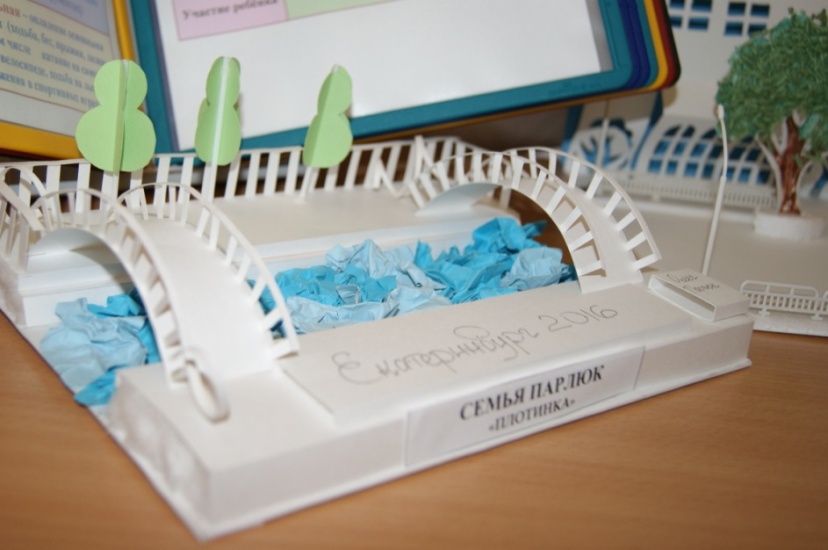 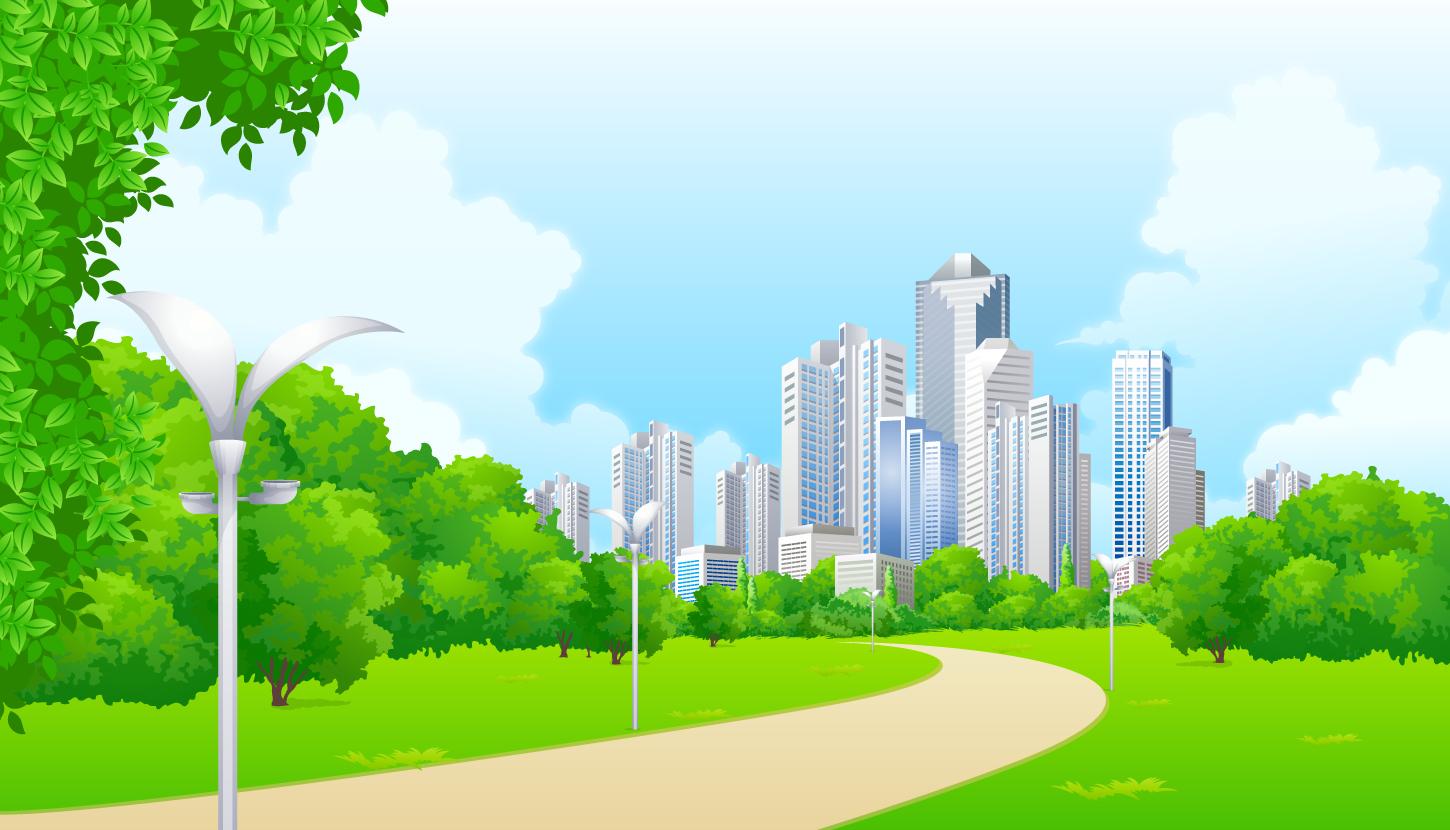 У города есть своя история. В Екатеринбурге , в доме Ипатьевых была застрелена царская семья Романовых. На месте расстрела возведен Храм на Крови.
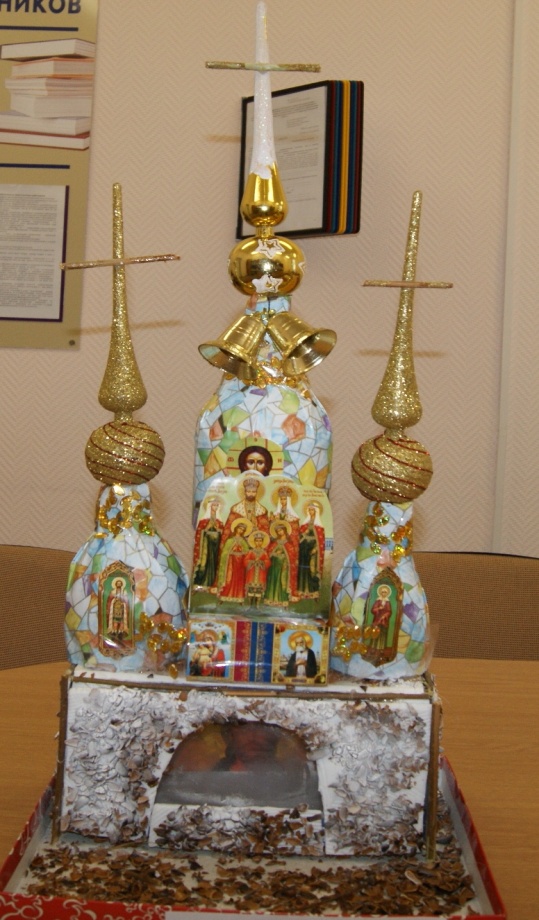 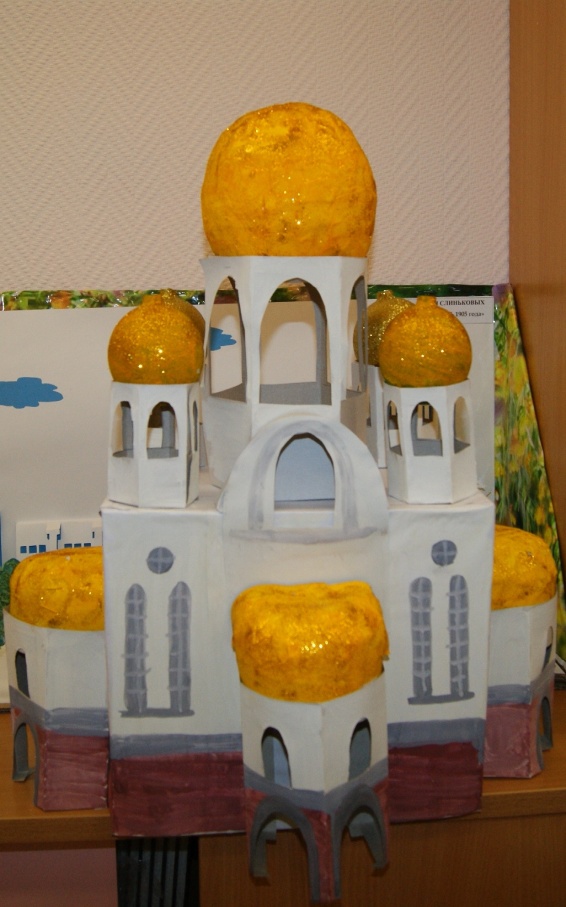 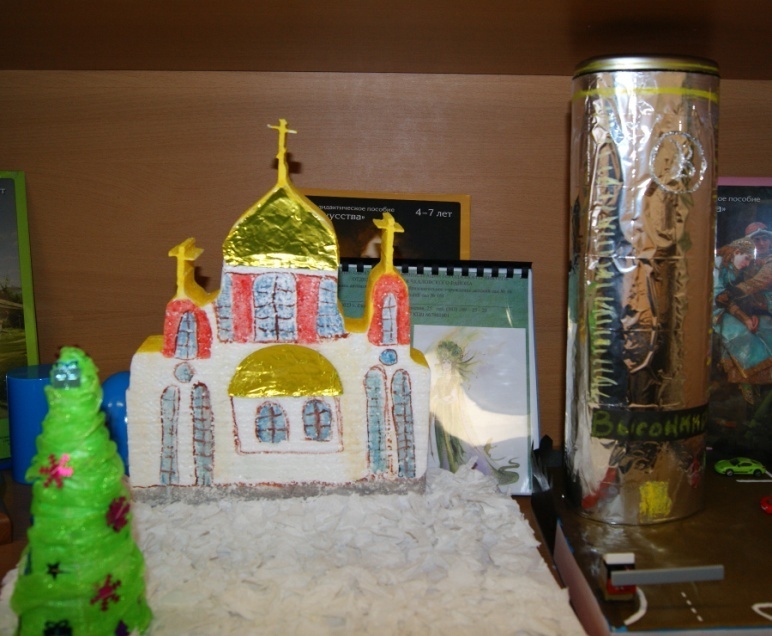 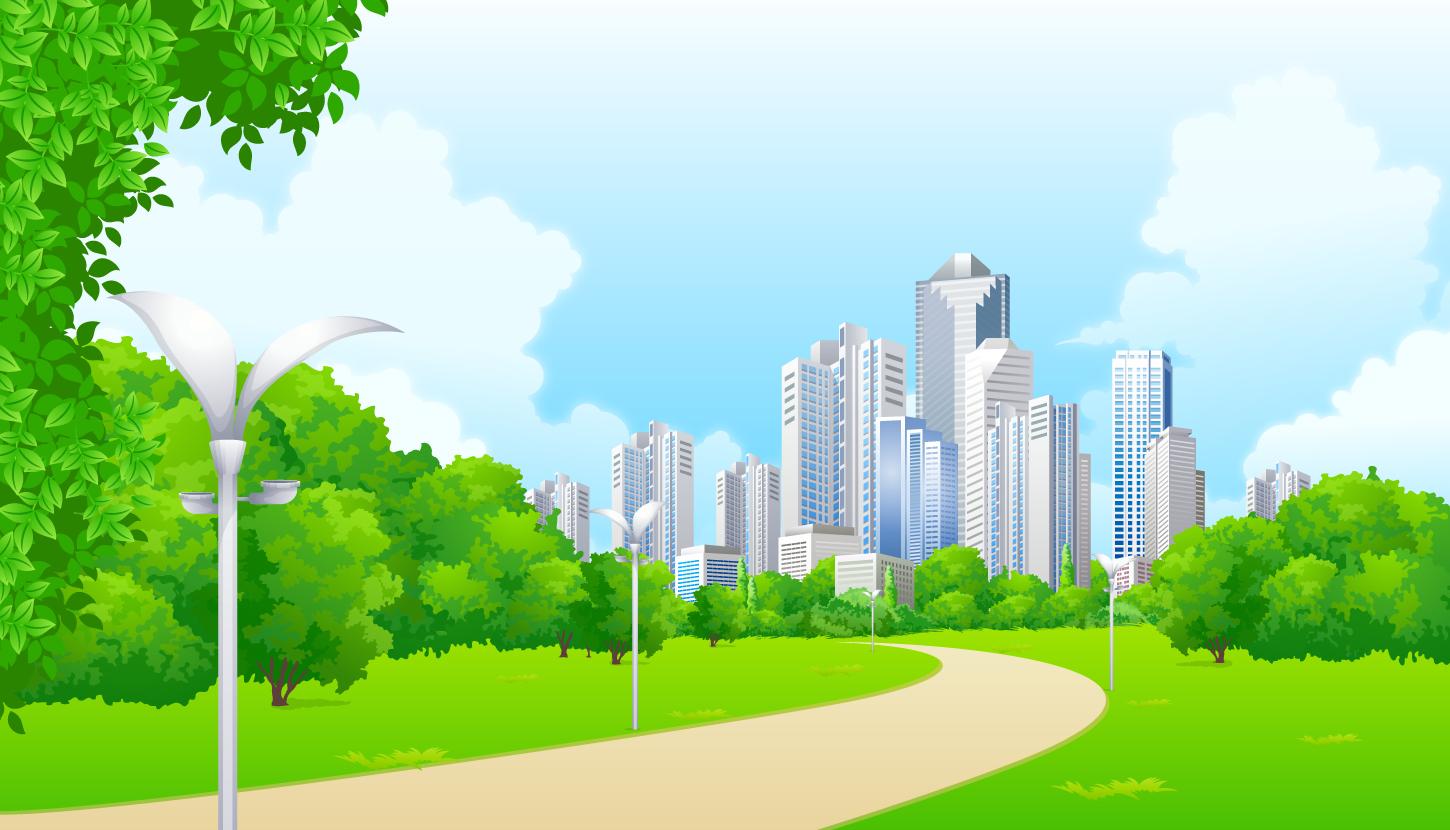 В этом доме жил и работал уральский сказочник Павел Петрович Бажов, воспевающий талант, труд и мастерство простого человека
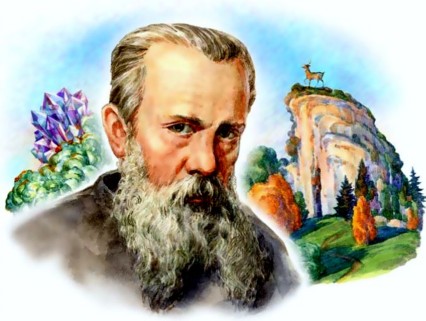 На Урале, что ни слово,
Что ни речь – то целый клад!
Сказы дедушки Бажова
Знает нынче стар и млад!
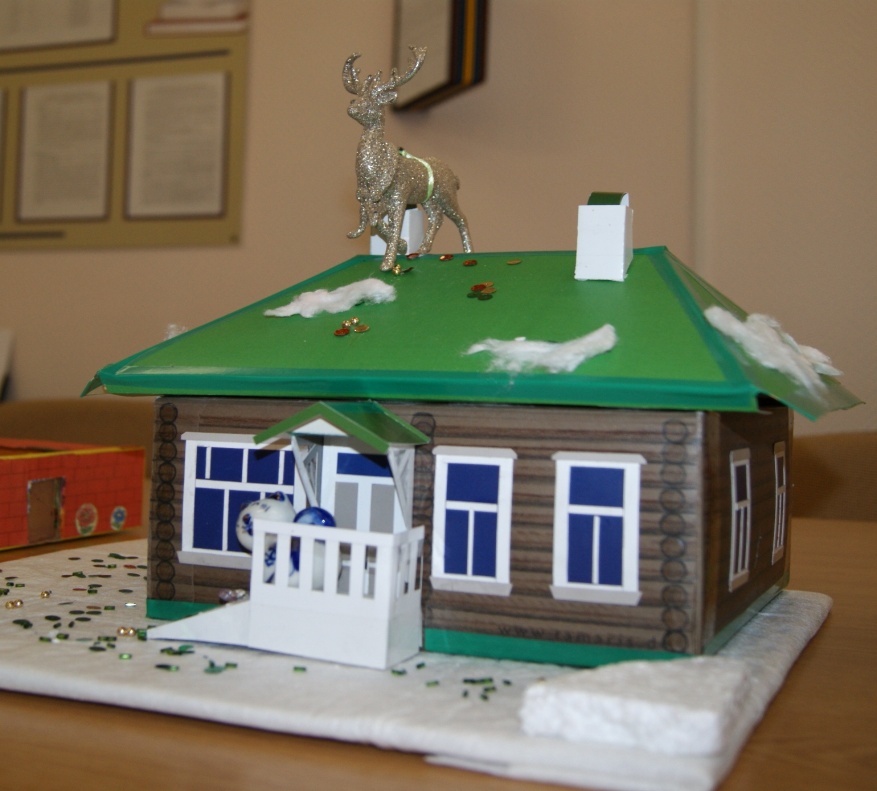 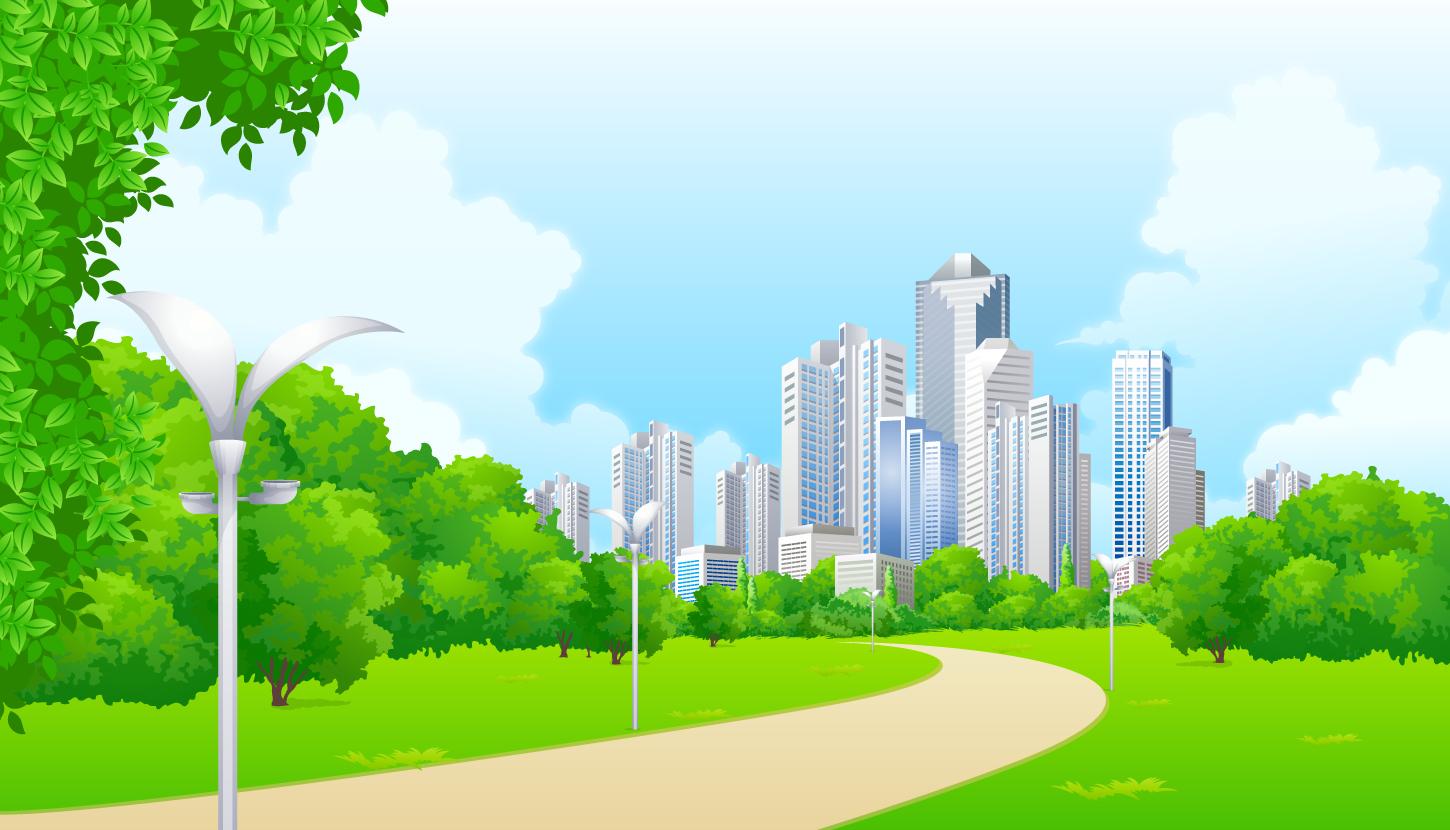 Современный Екатеринбург
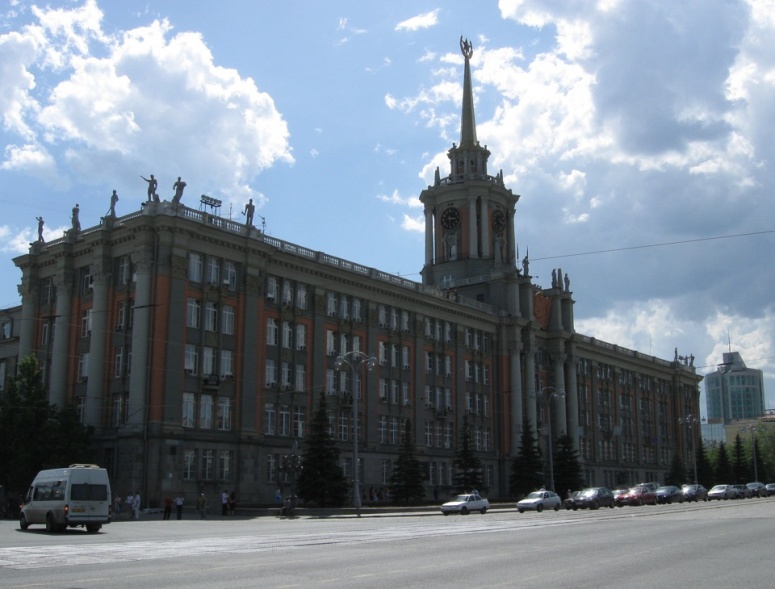 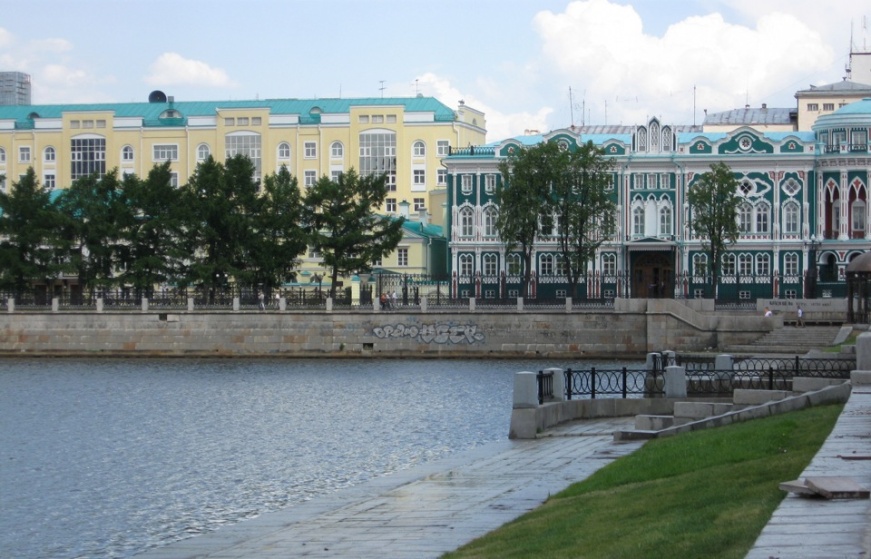 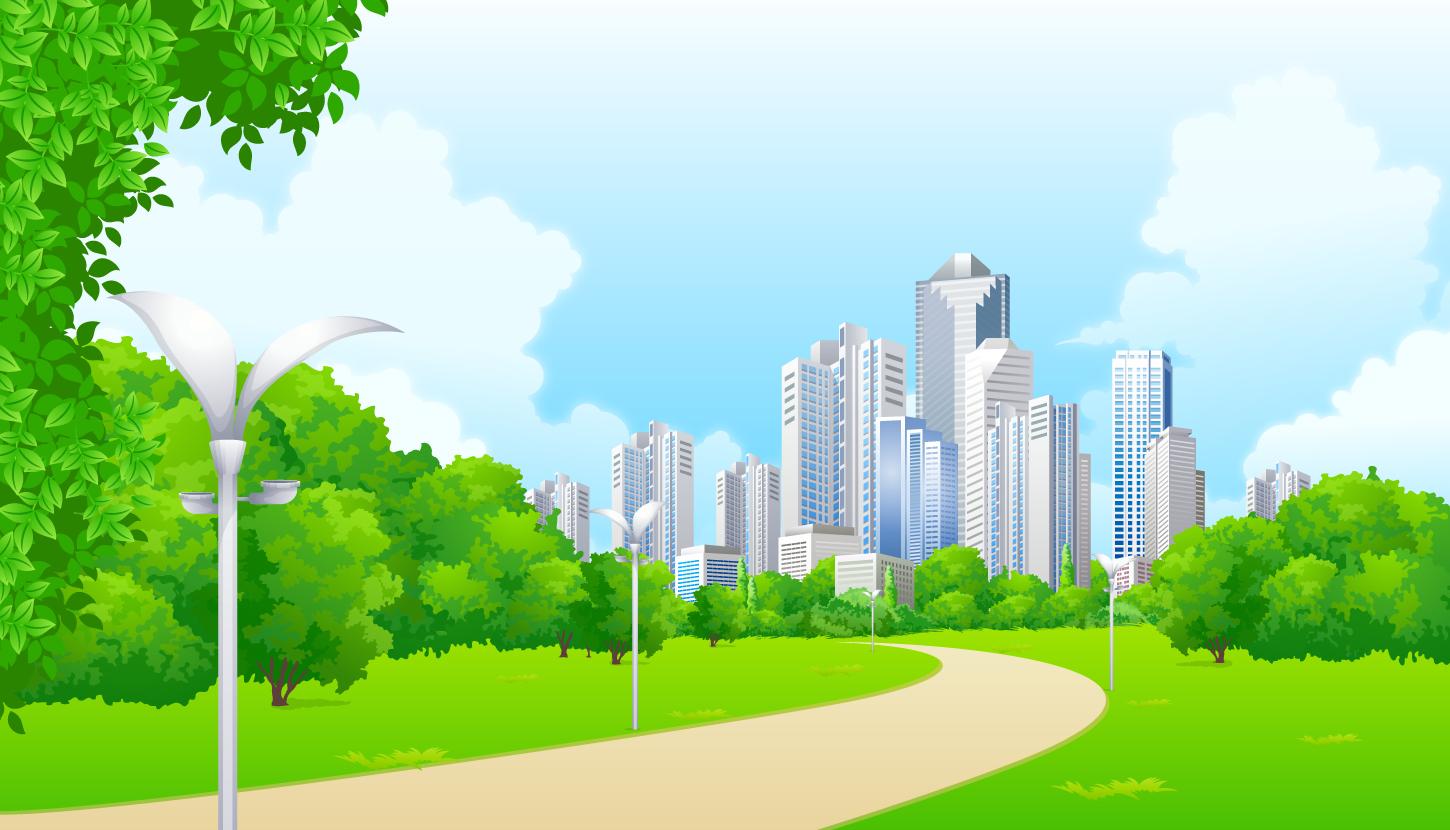 Город – это улицы, проспекты и дома,площади, музеи, парков тишина.
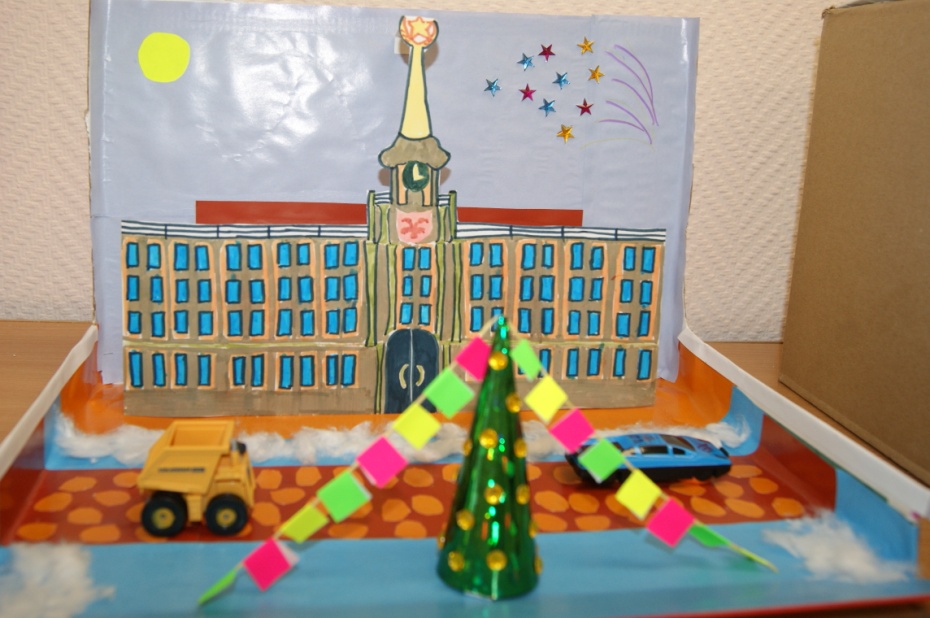 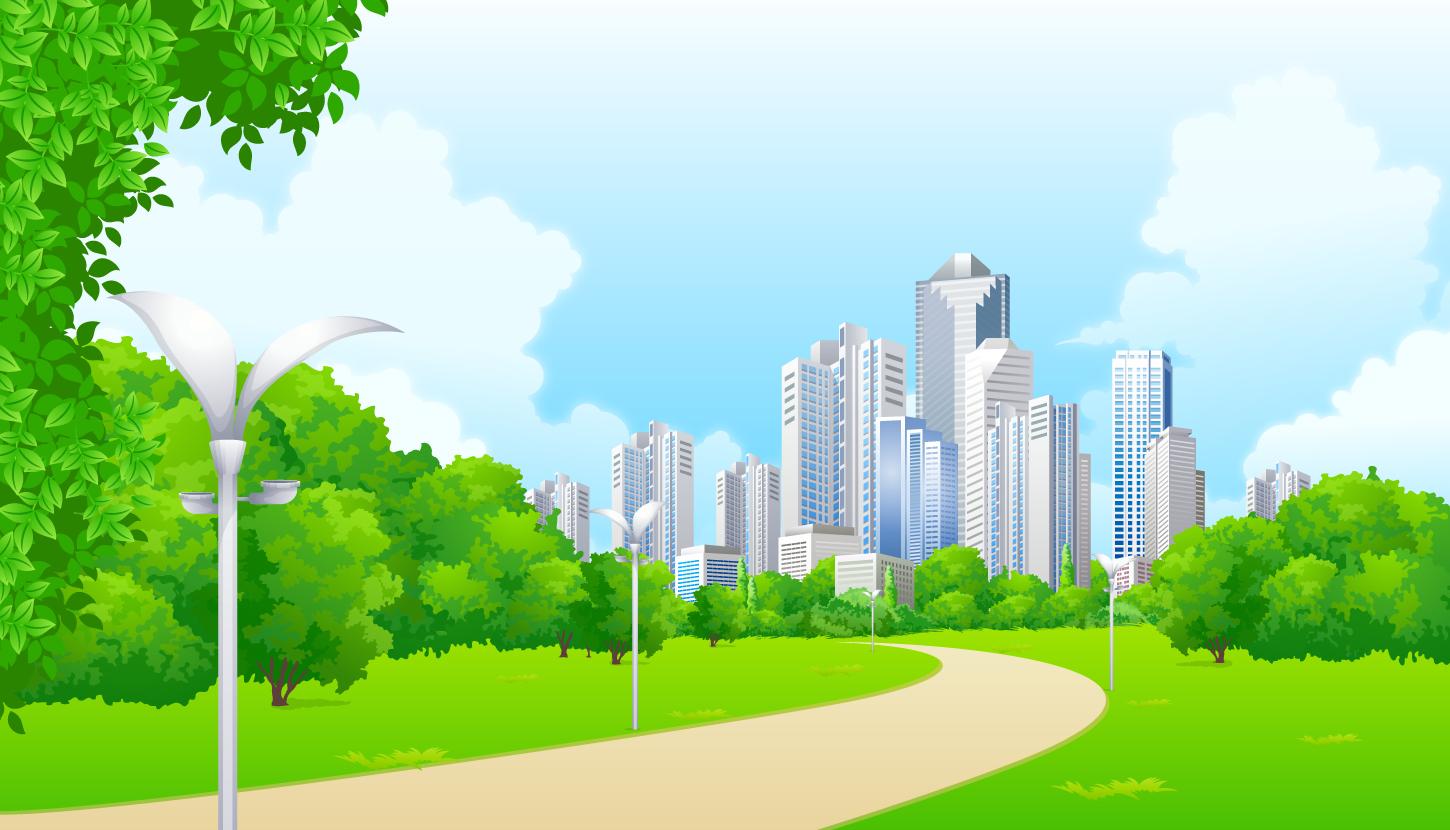 Достопримечательности Екатеринбурга
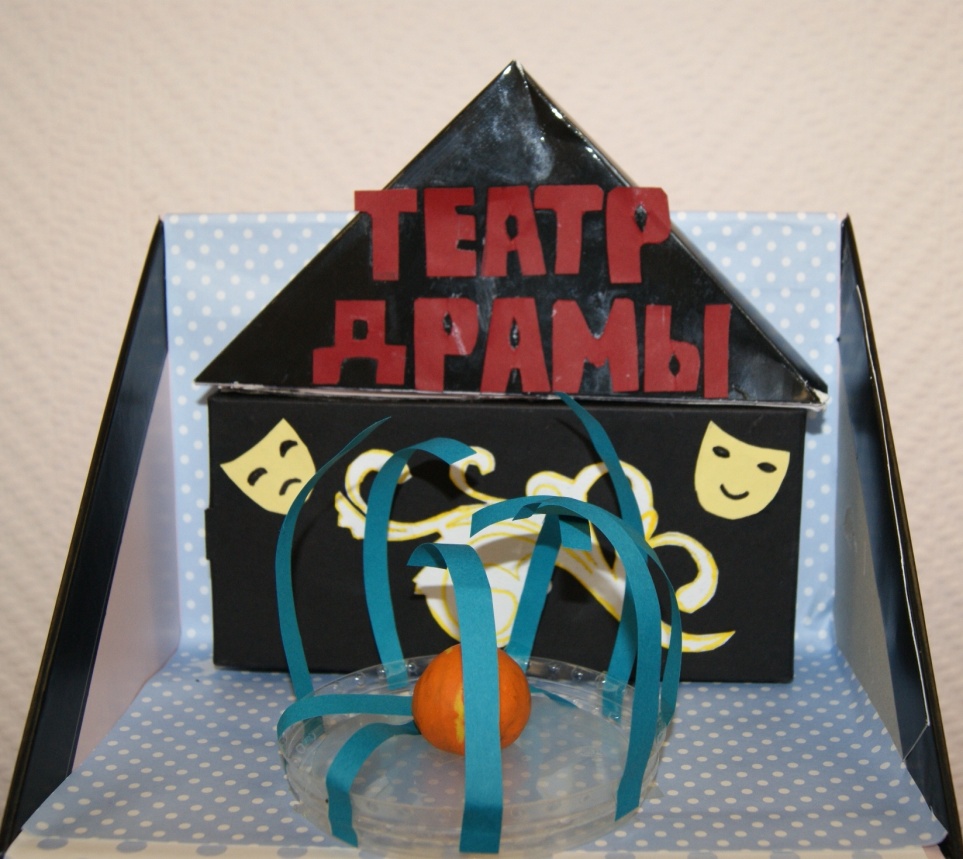 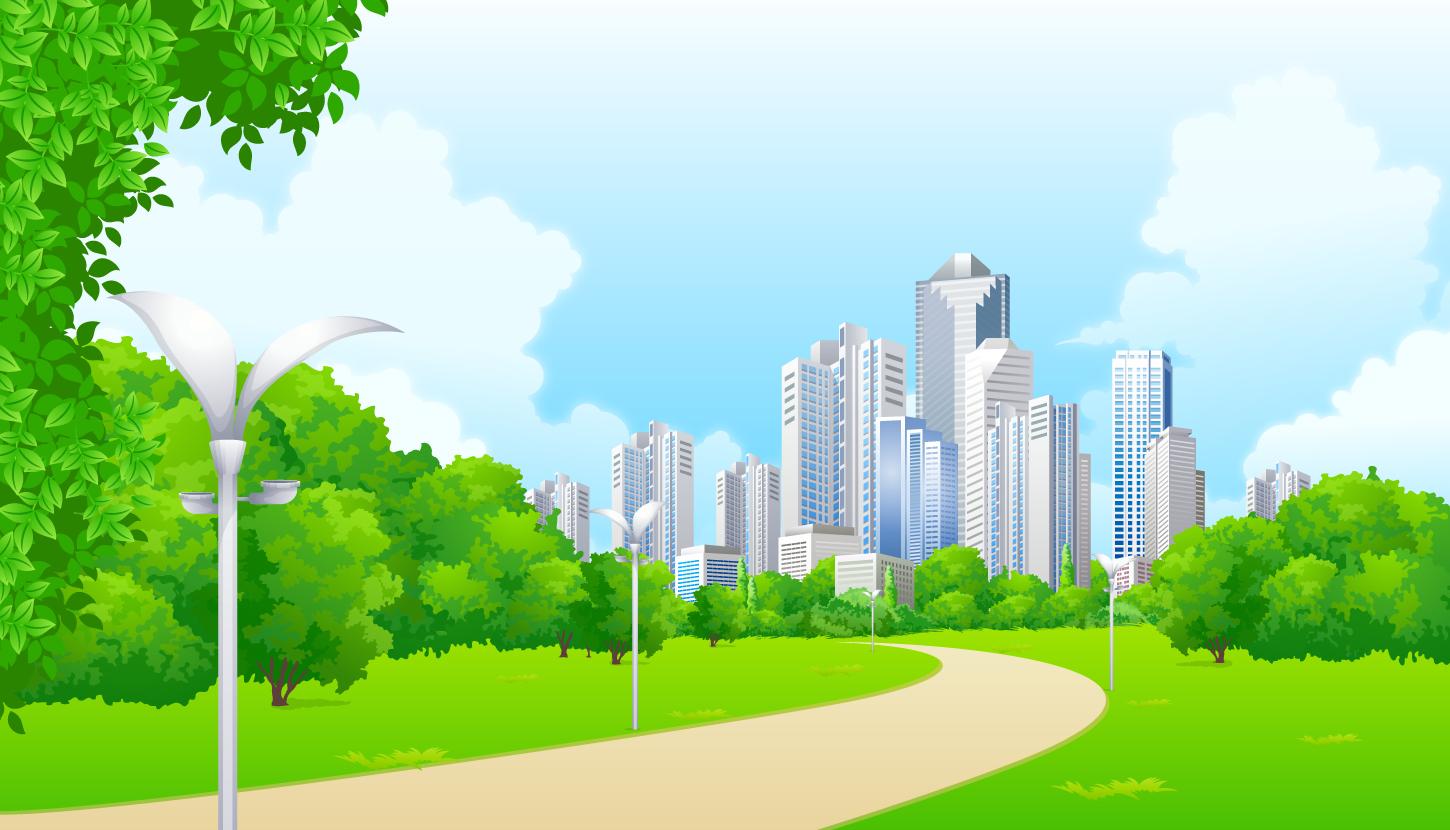 Екатеринбург спортивный
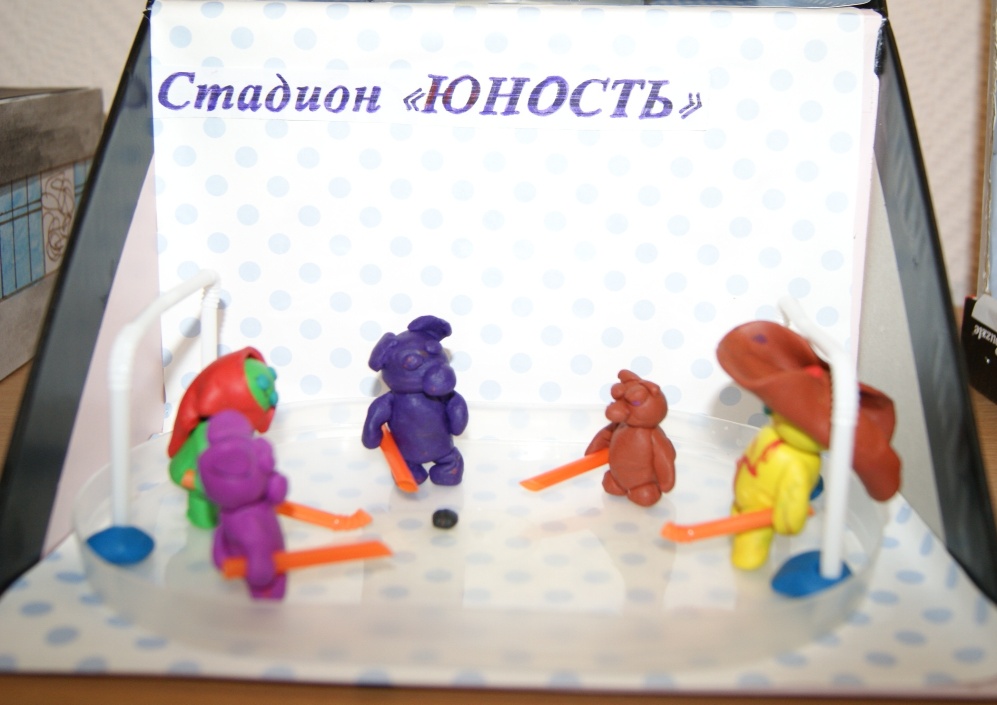 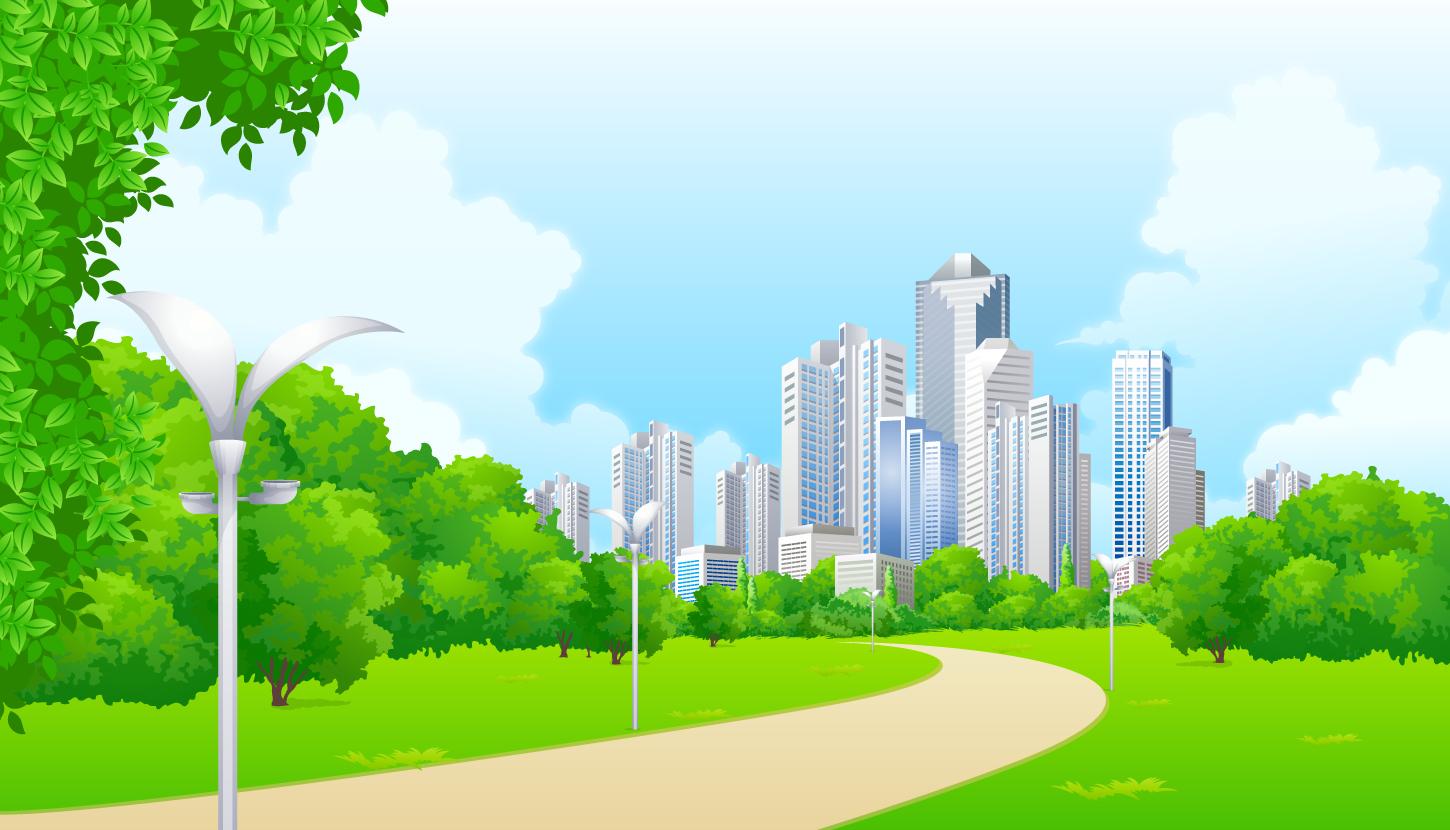 Отличительной особенностью Екатеринбургского цирка является его купол – решетчатое ажурное сооружение, состоящее из полуарок
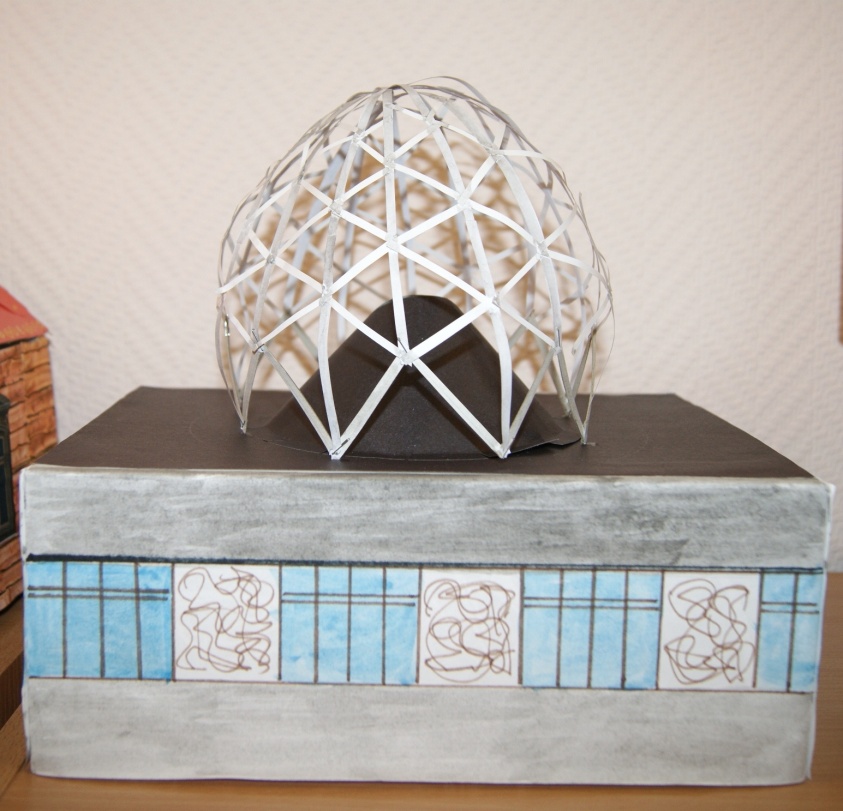 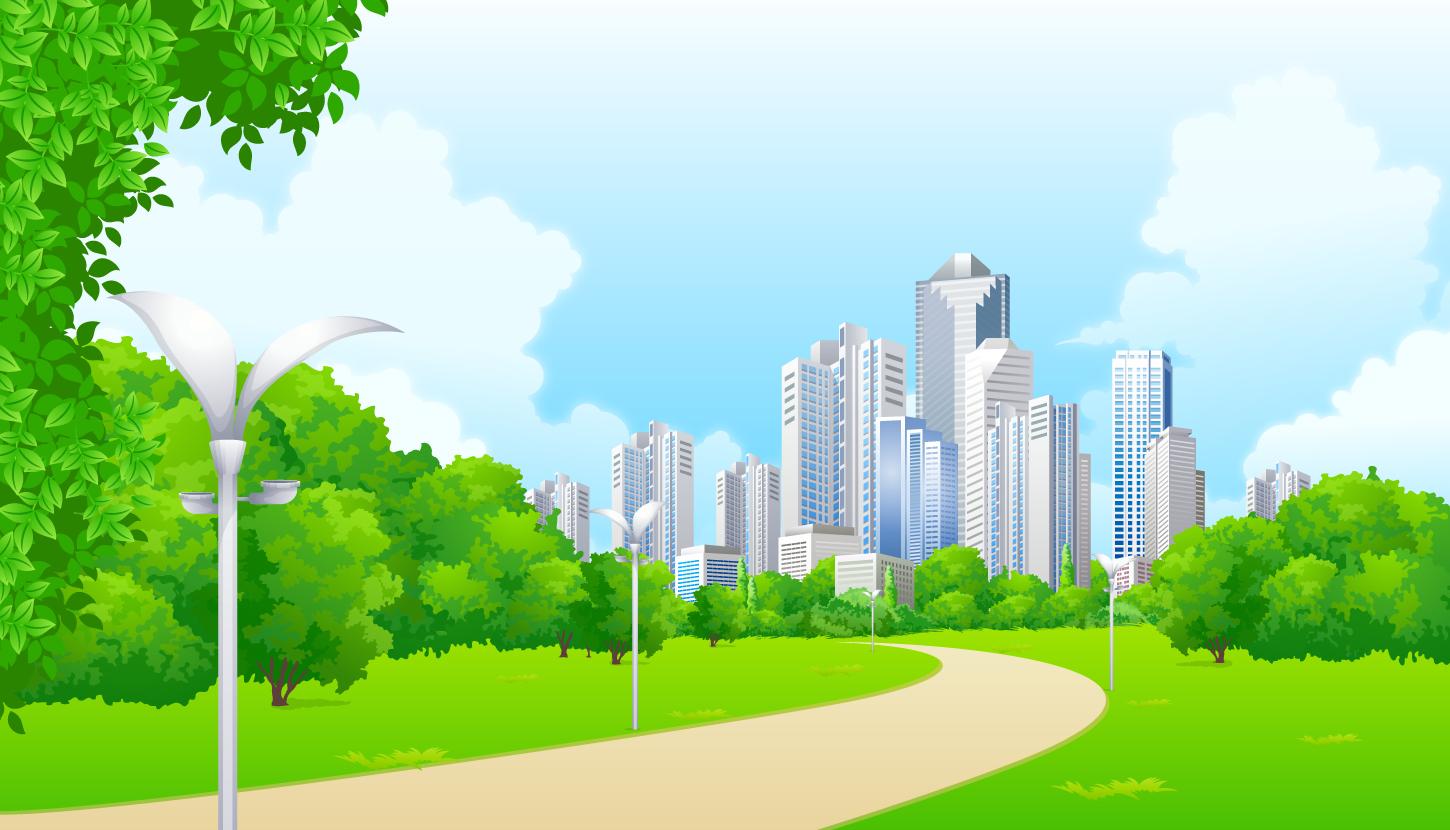 Транспортная магистраль
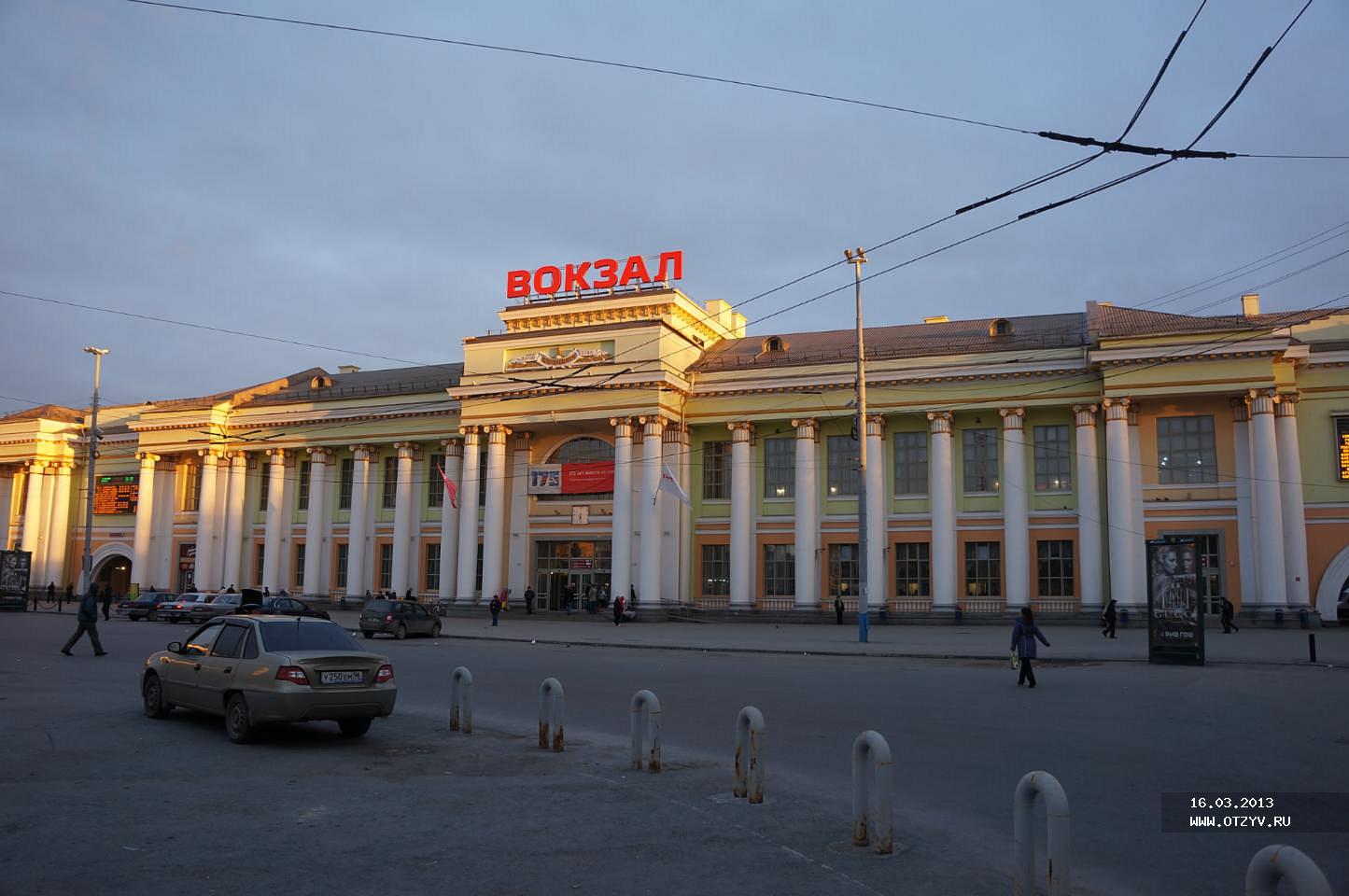 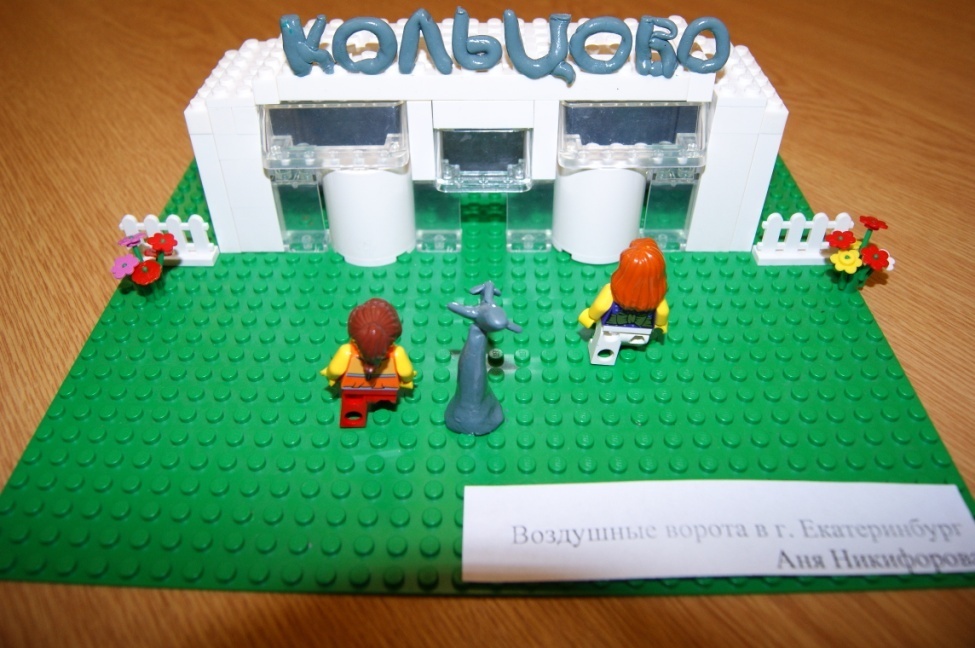 метро
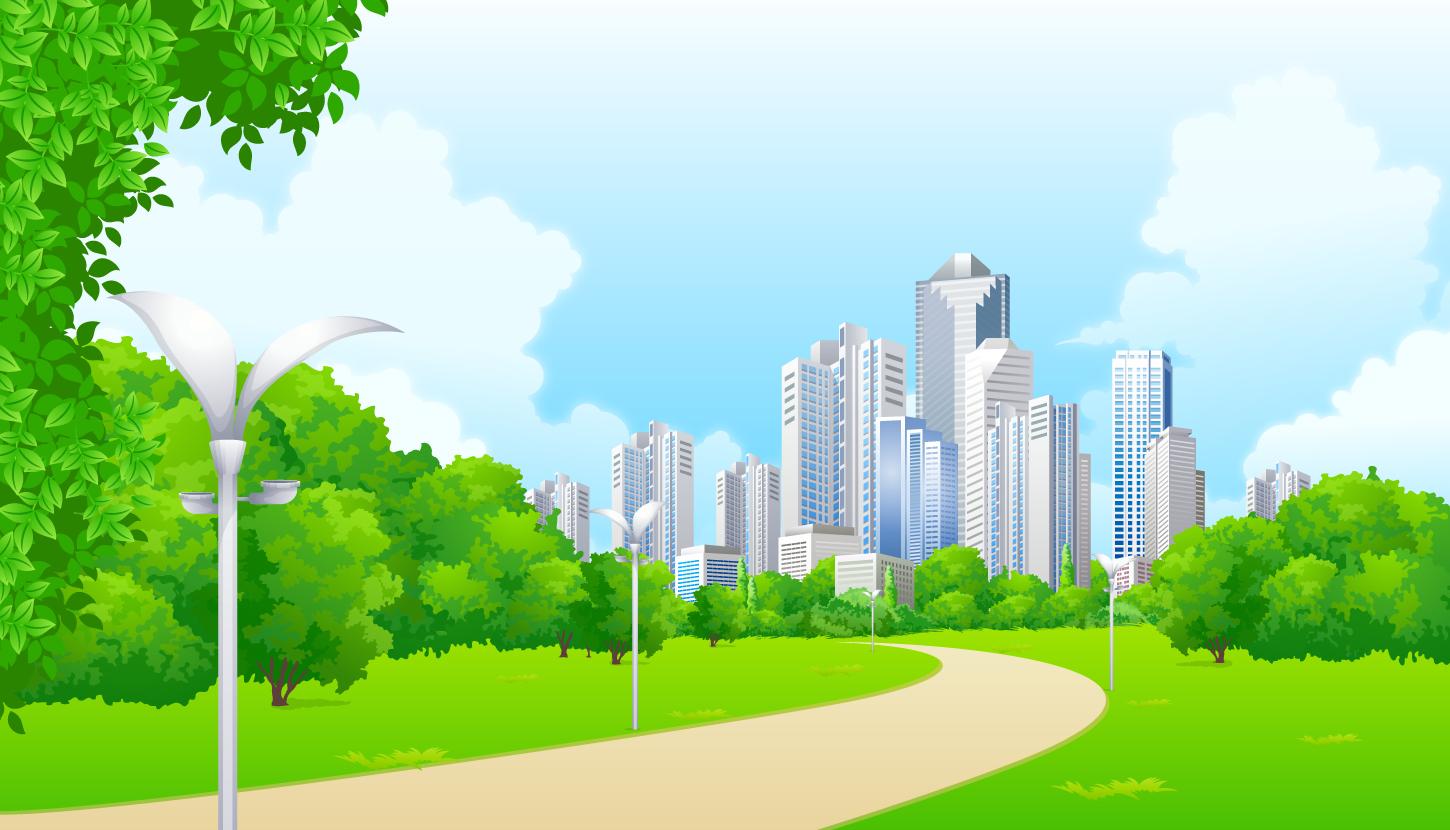 Дом в котором я живу
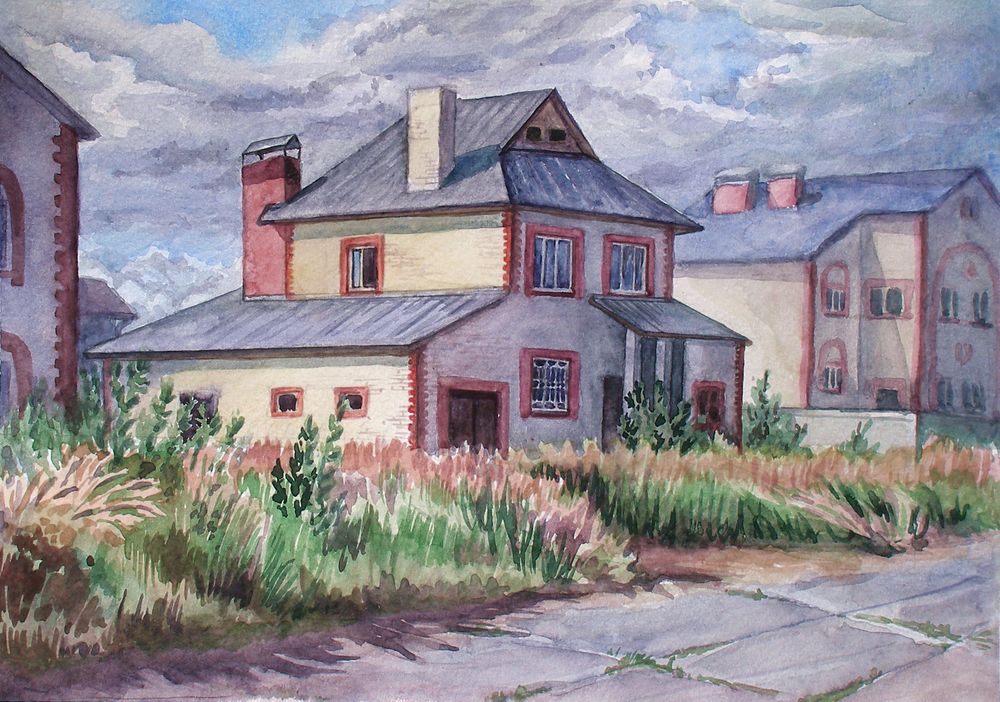 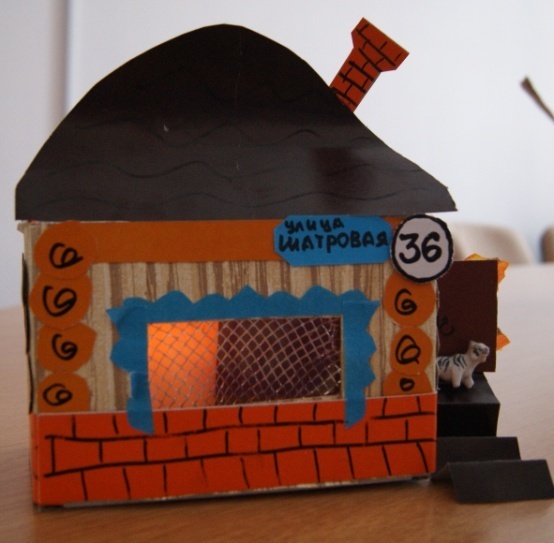 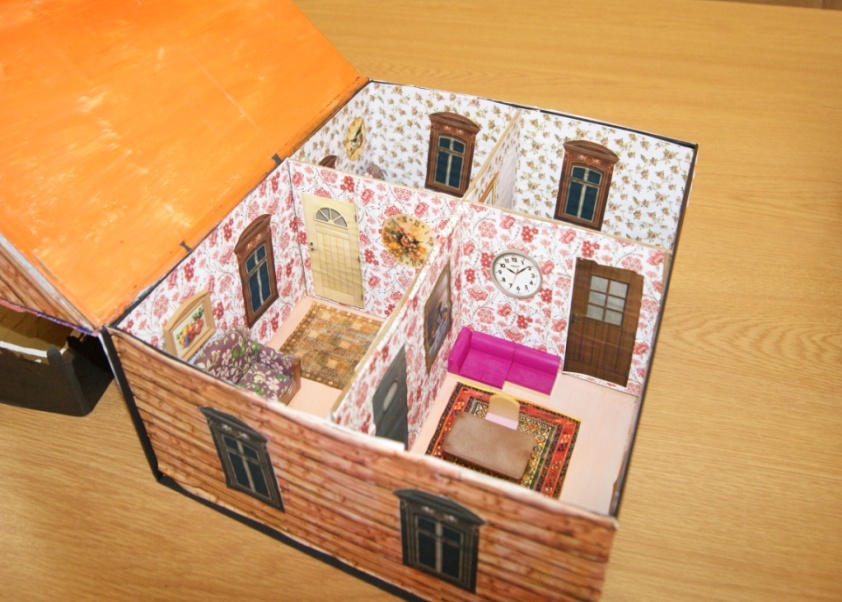 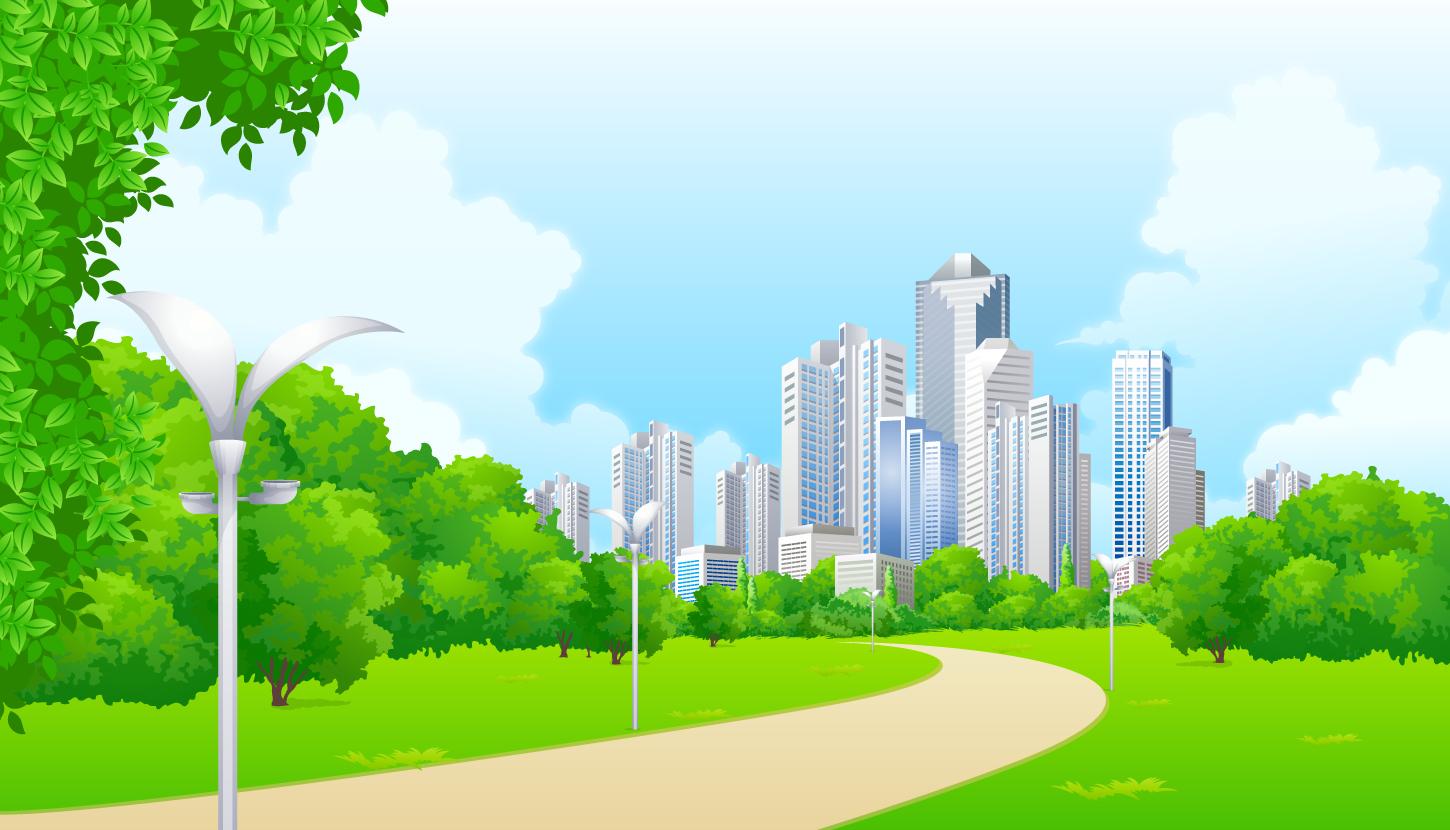 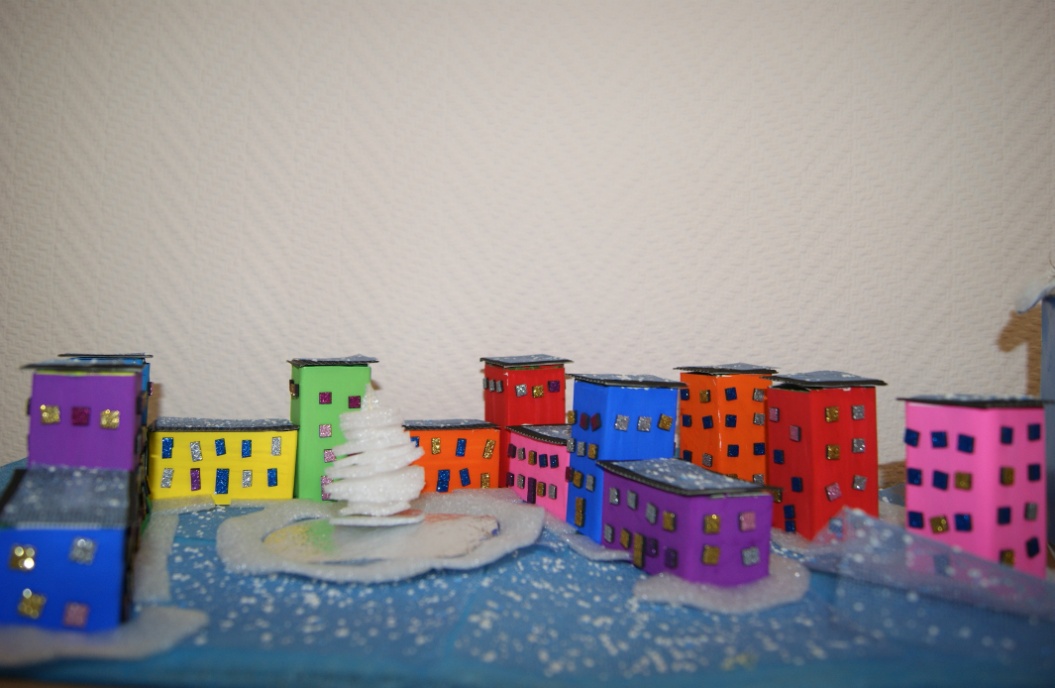 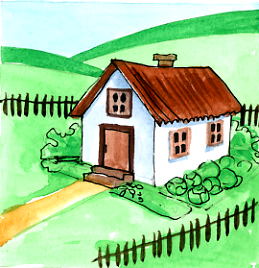 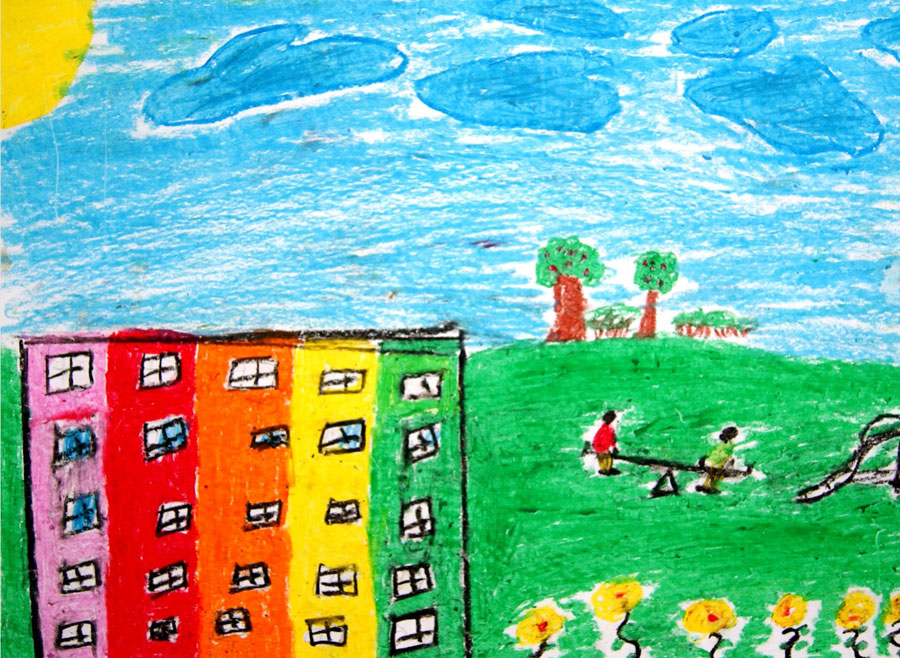 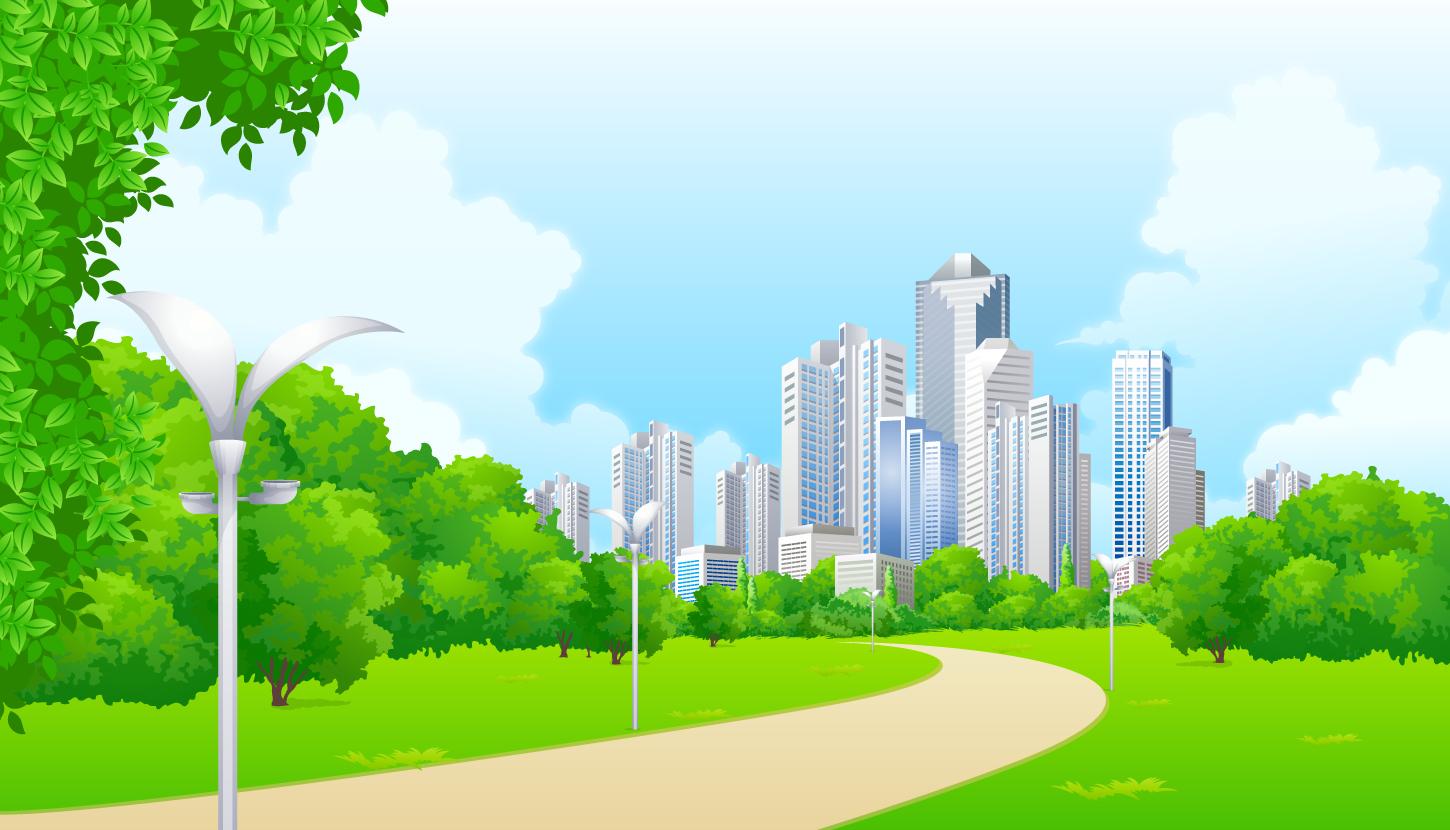 Наш микрорайон
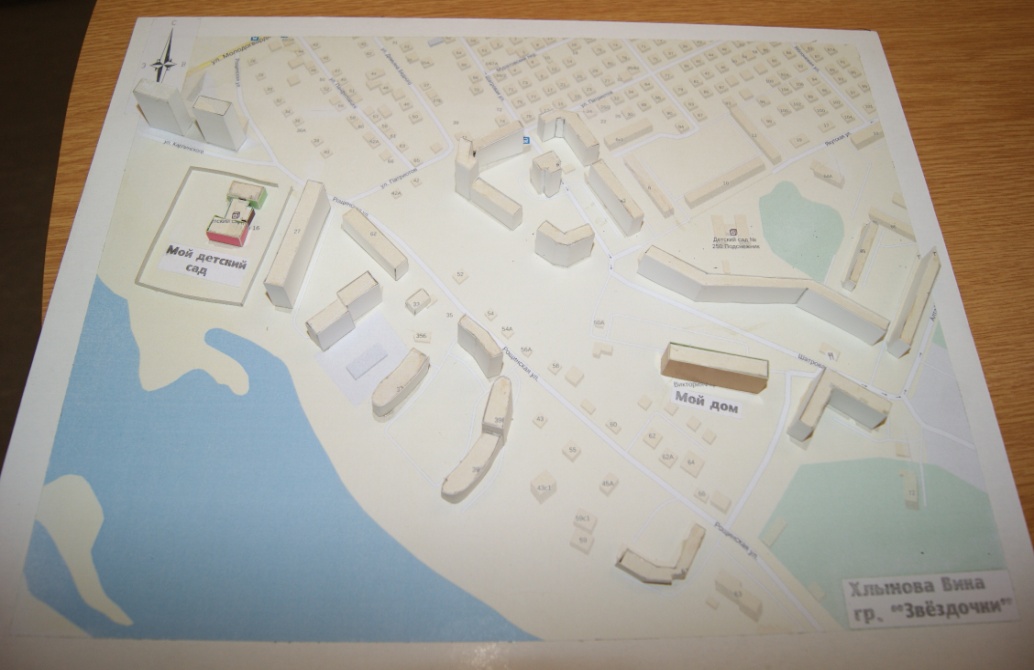 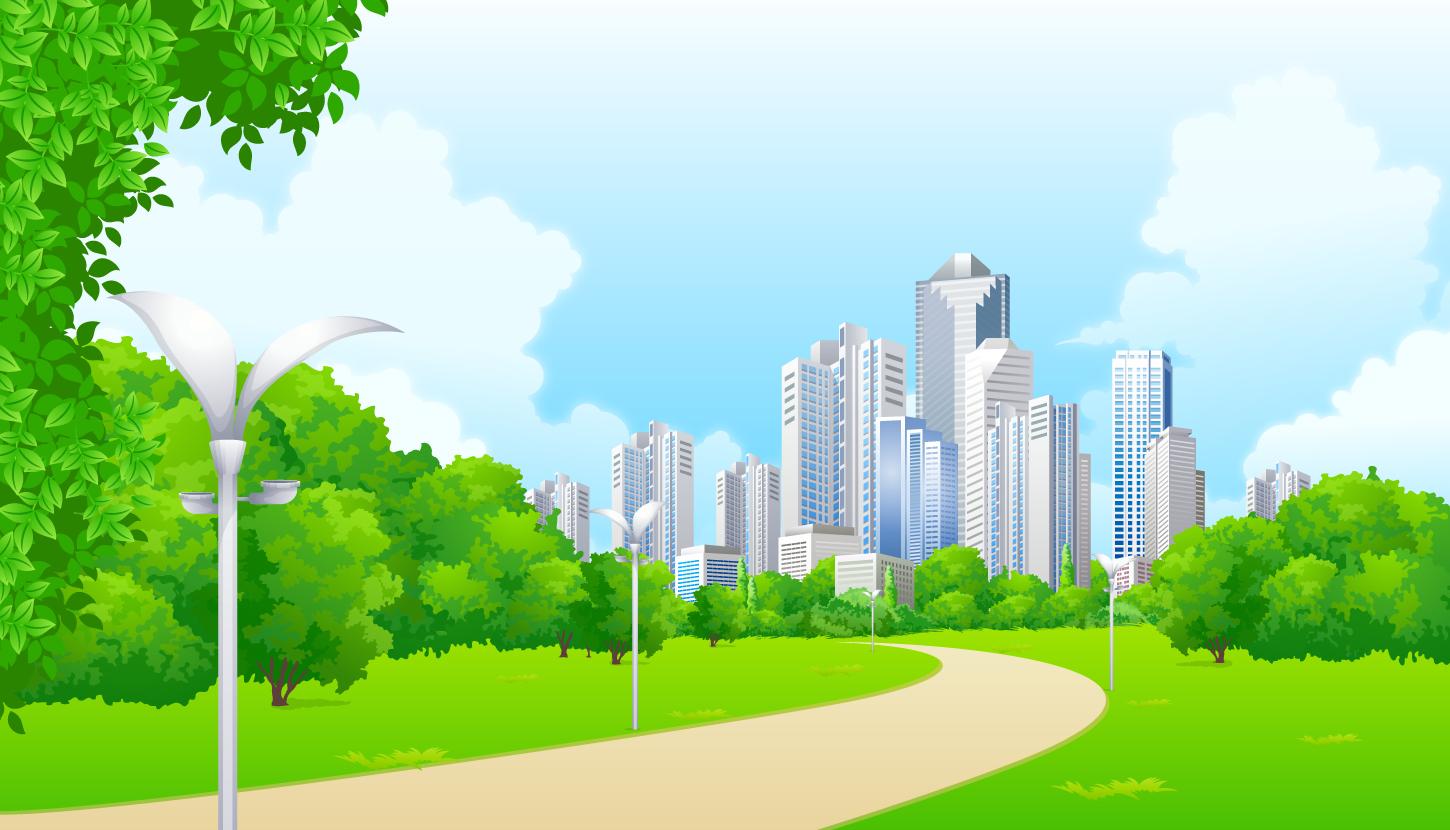 Город глазами детей
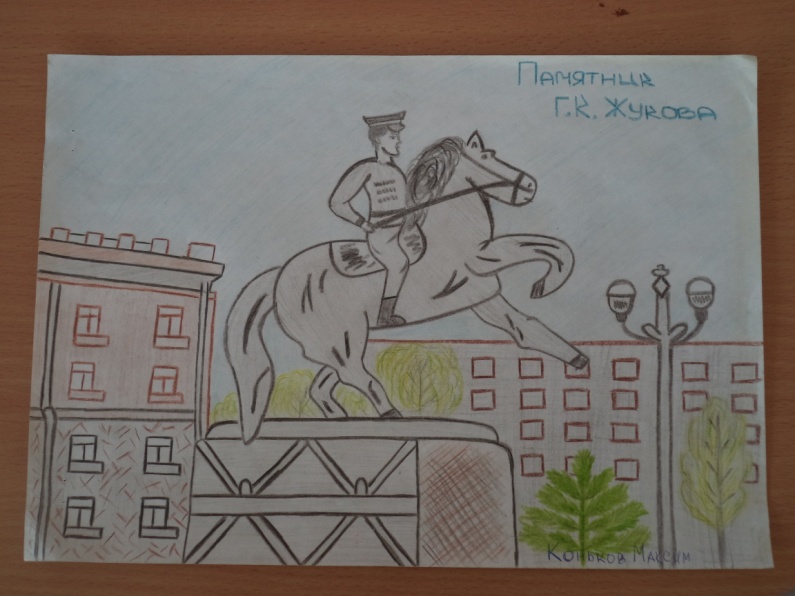 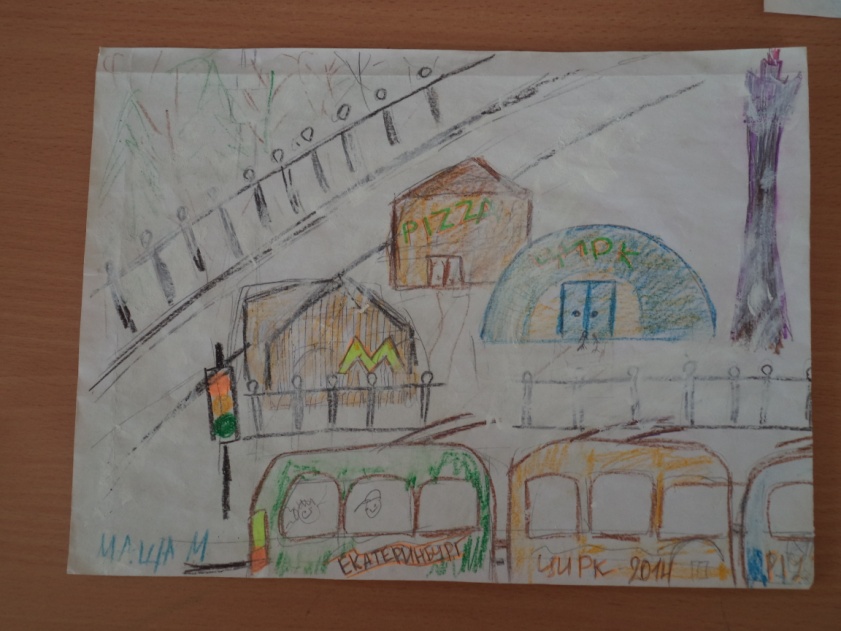 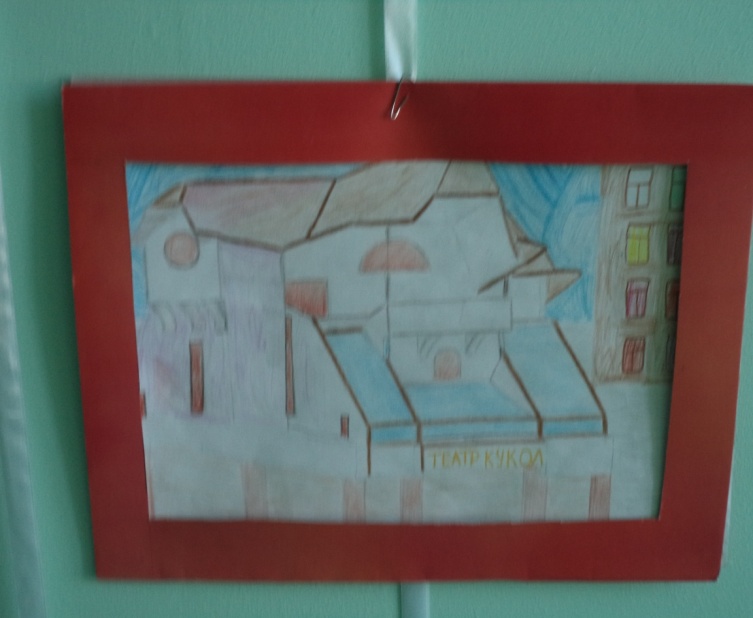 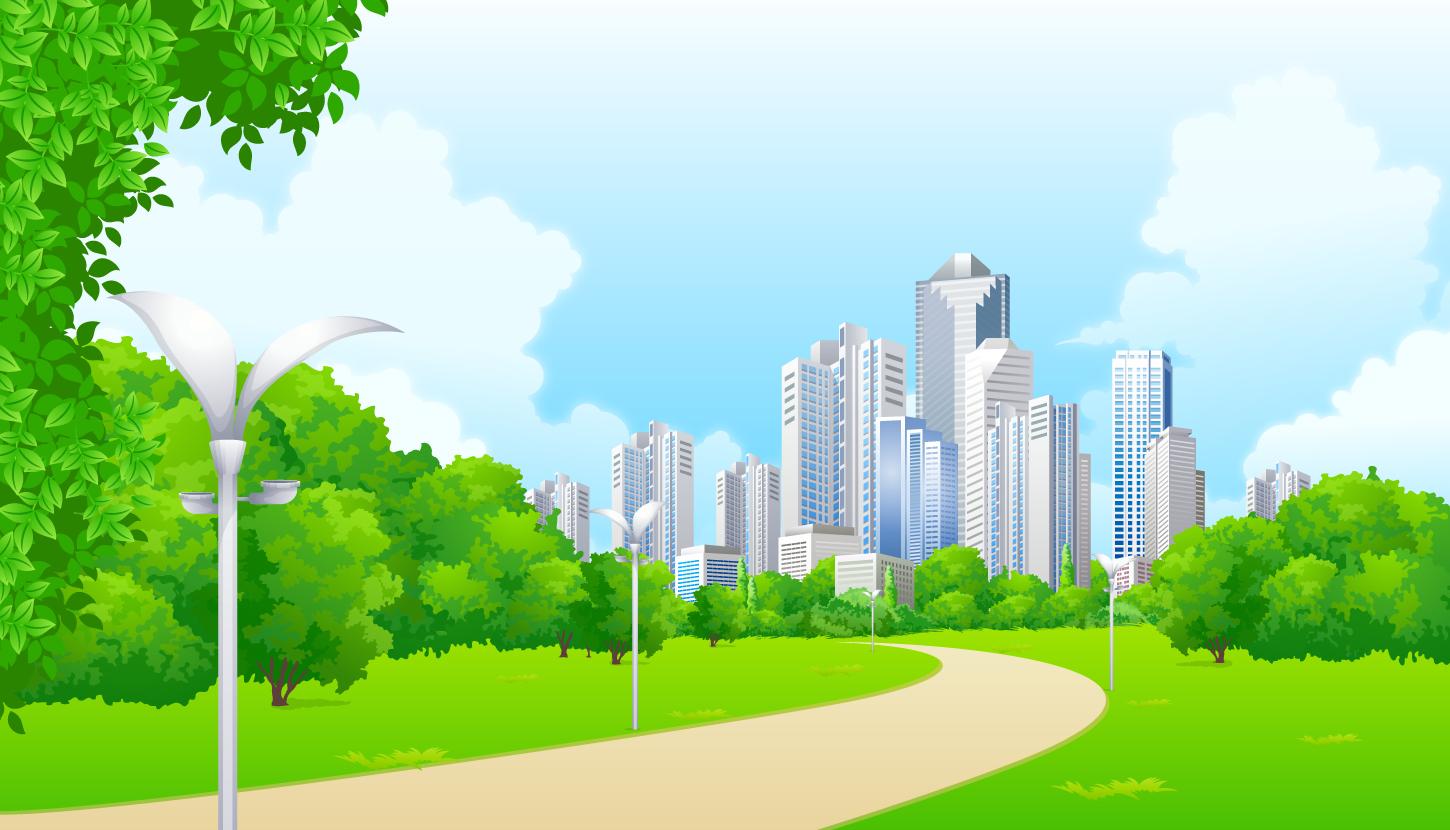 Наш музей
Роль музея детского сада в жизни ребенка определяется тем, насколько музей отвечает детским интересам, особенностям, потребностям так как основная функция такого музея в детском саду является образовательная.
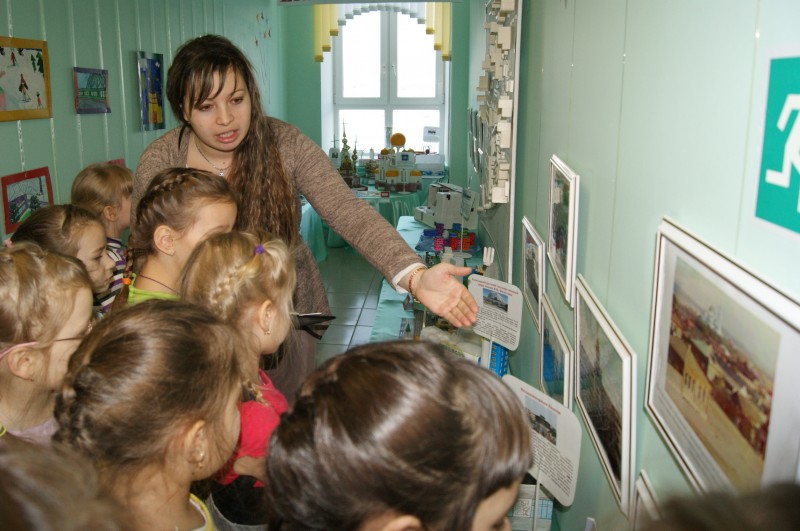 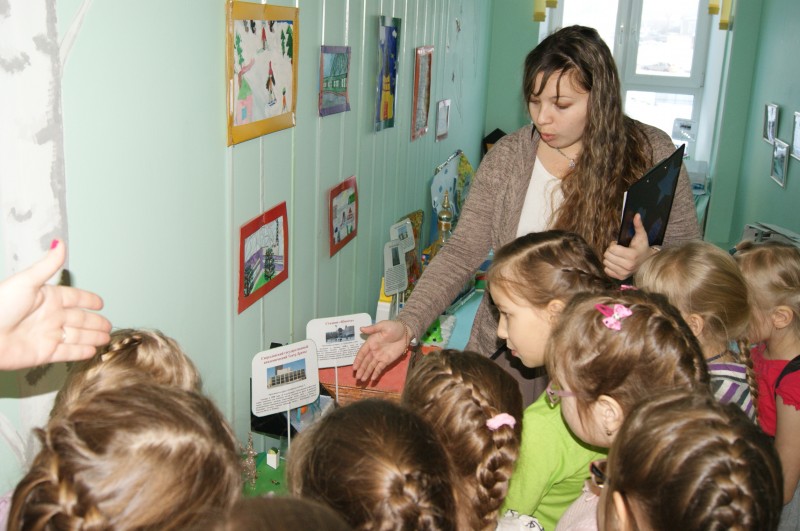 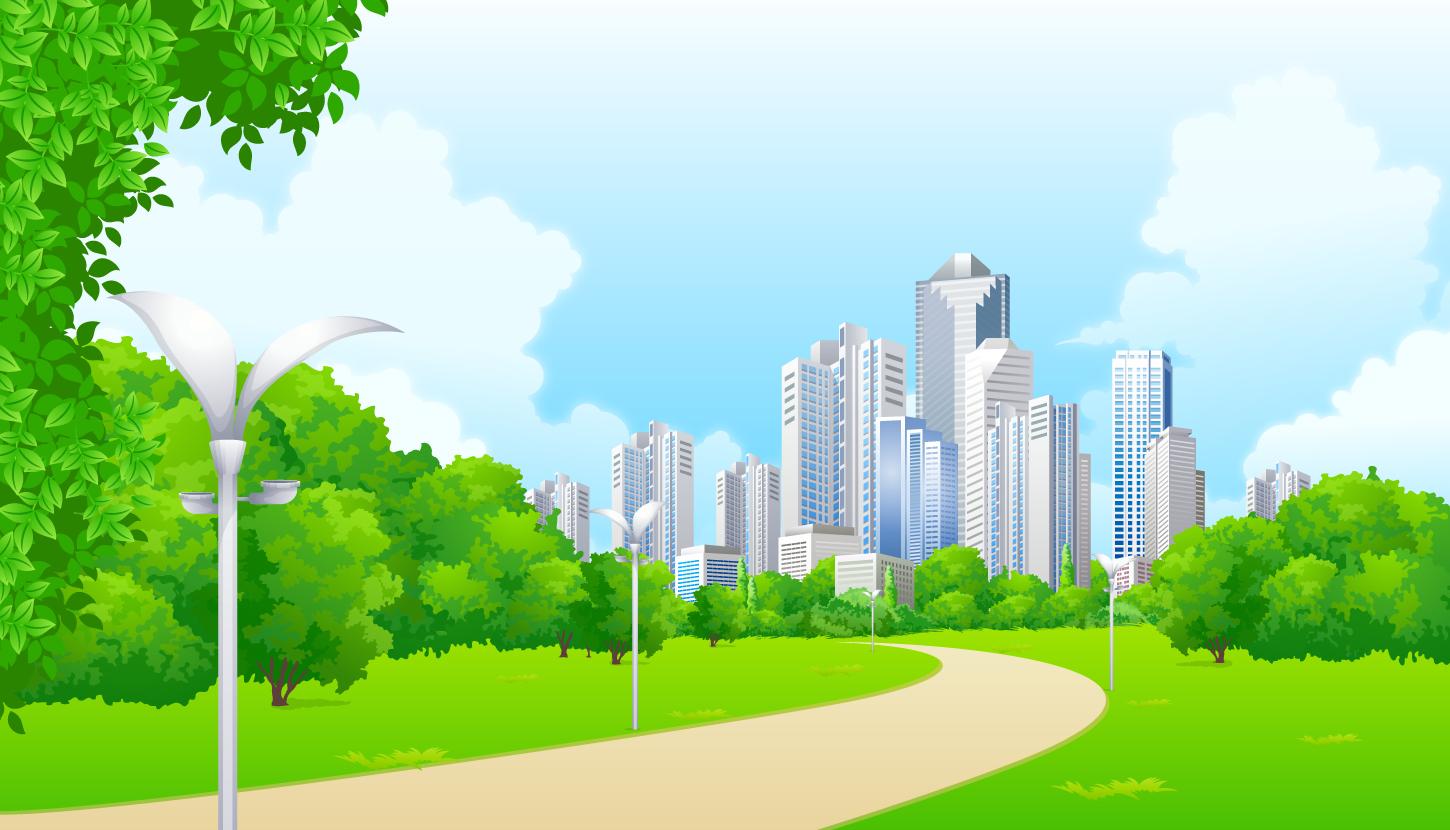 Чтоб о городе много узнать, на каждой улице там побывать.На экскурсию вас приглашаем, по городу вас прогуляем.
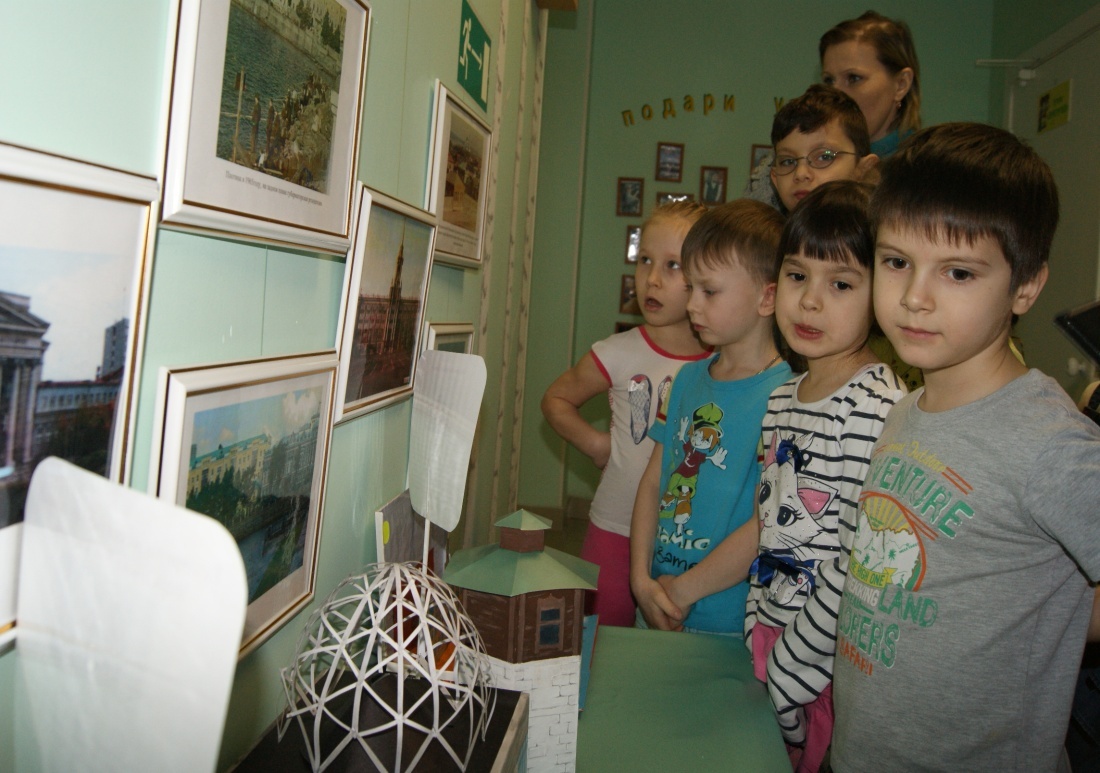 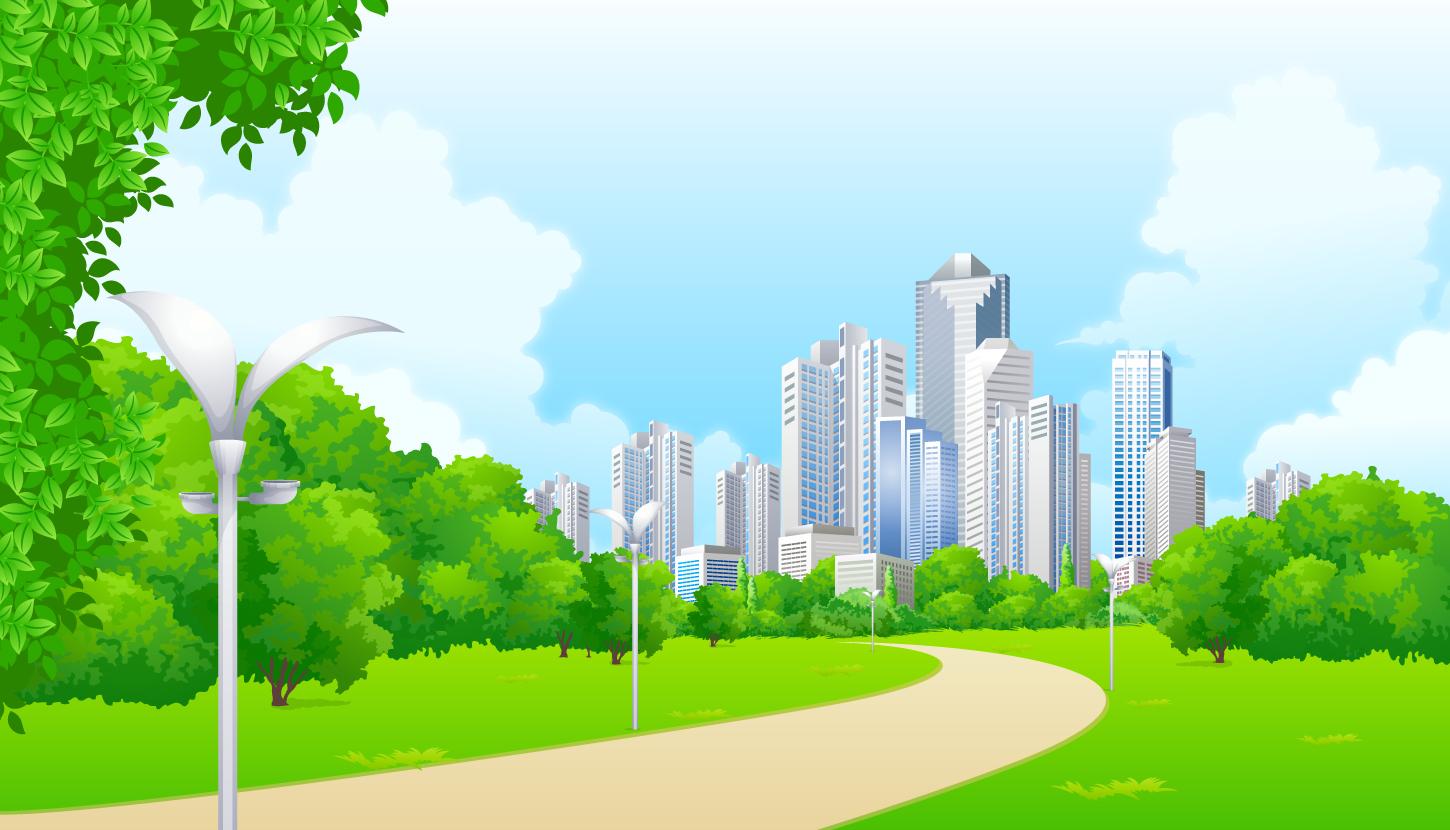 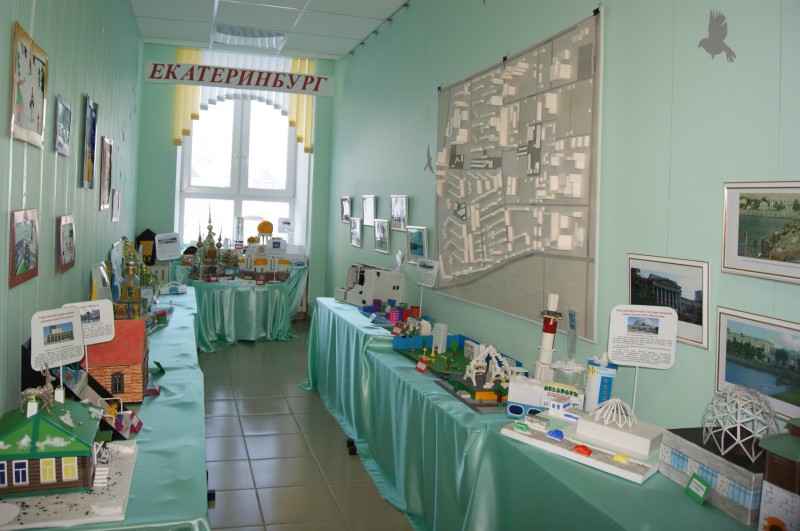 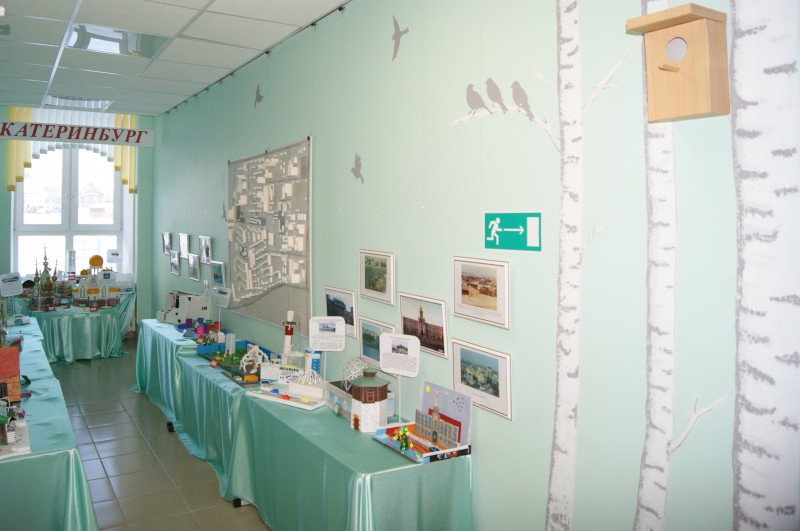 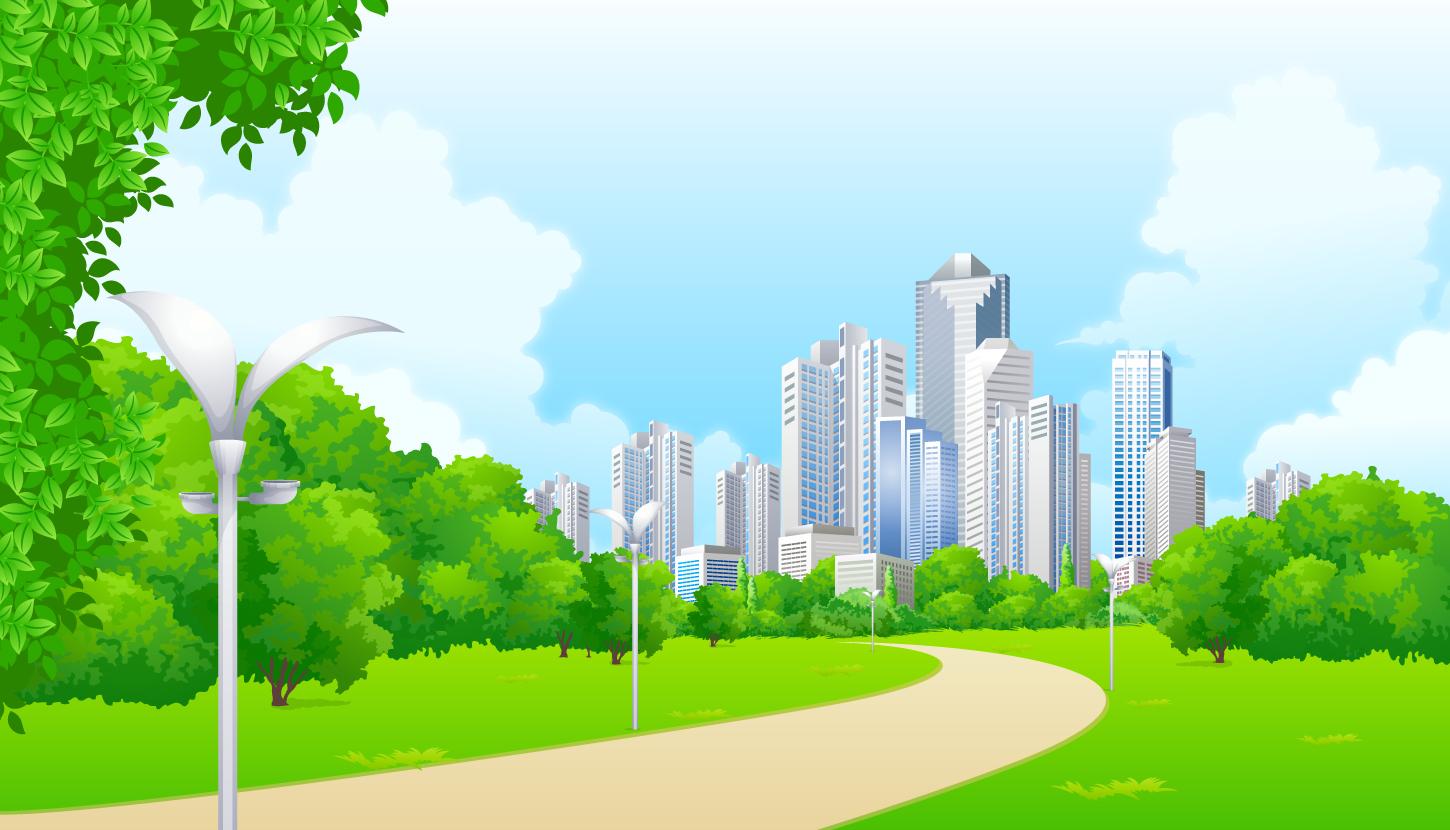 Пространство музея предназначено для активной, творческой жизни воспитанников
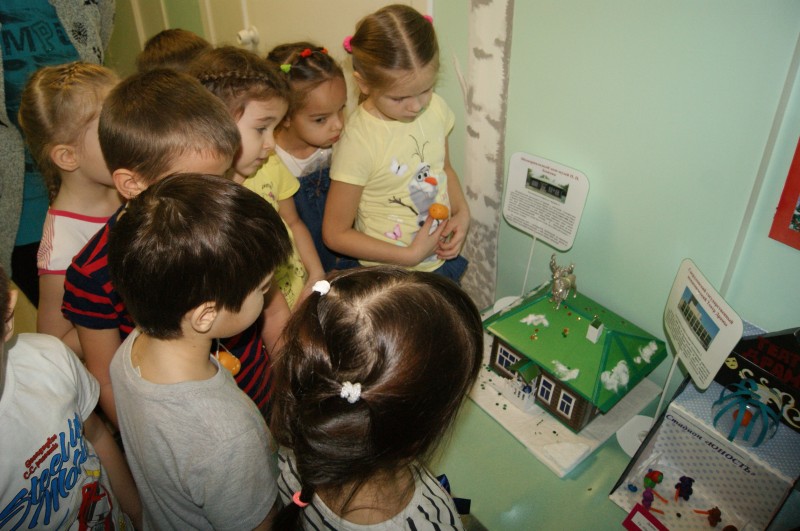 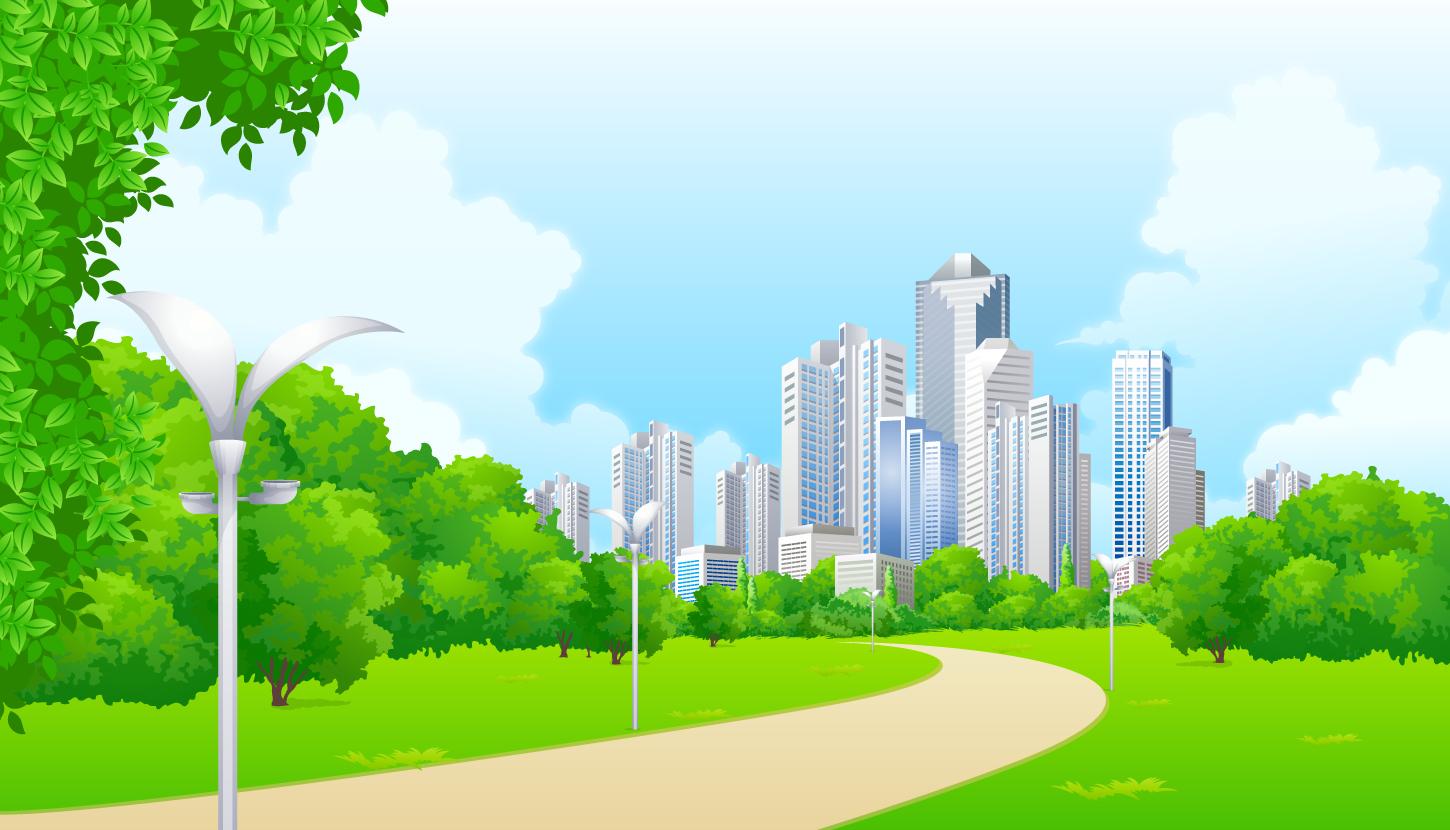 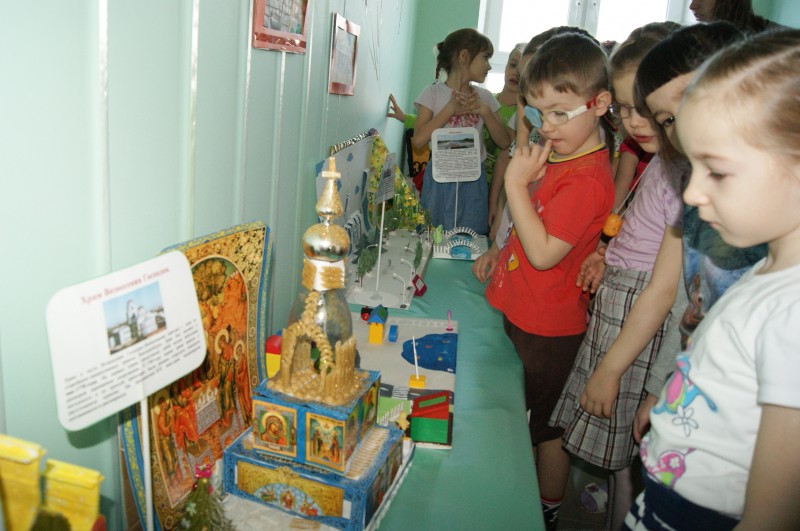 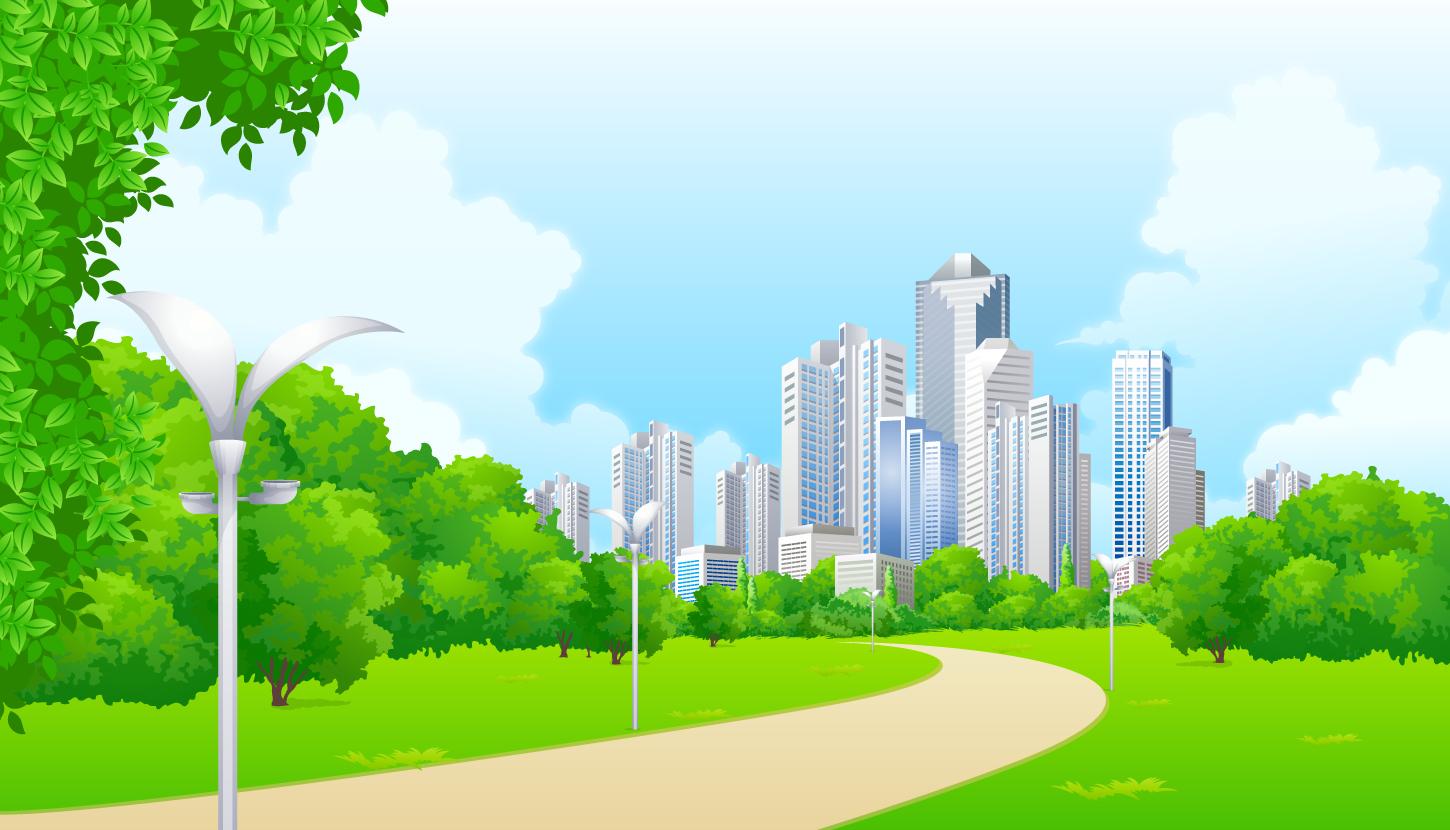 Главное предназначение музея – быть центром культуры, образования и воспитания детей в обретении ими ценностных ориентиров и навыков толетарного отношения к социуму
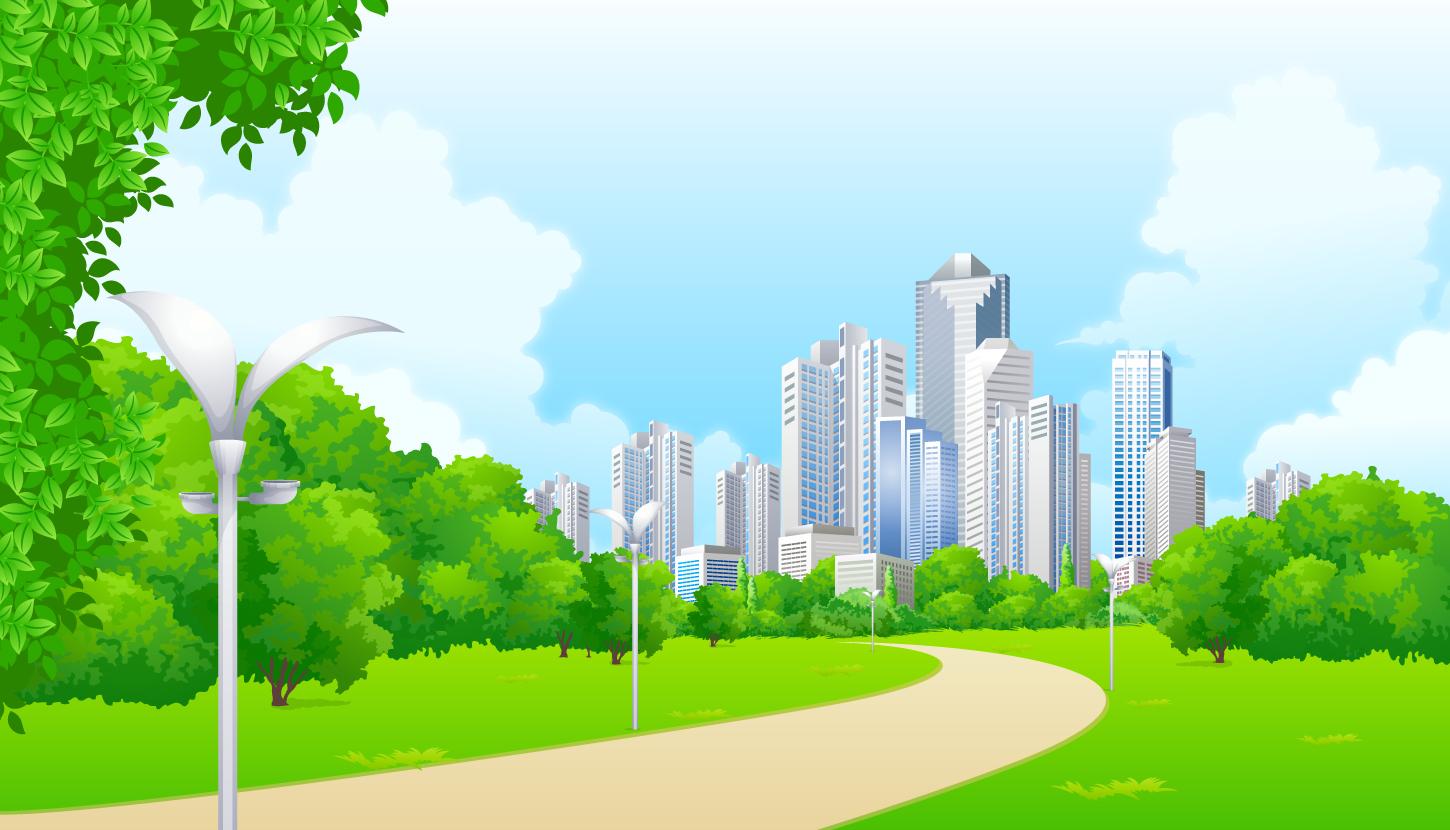 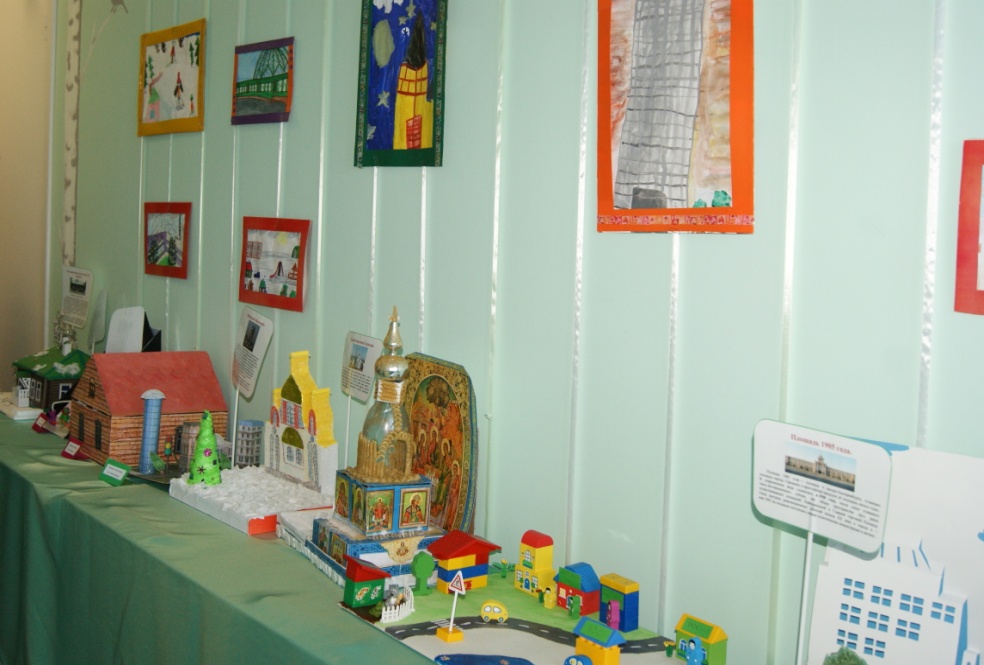 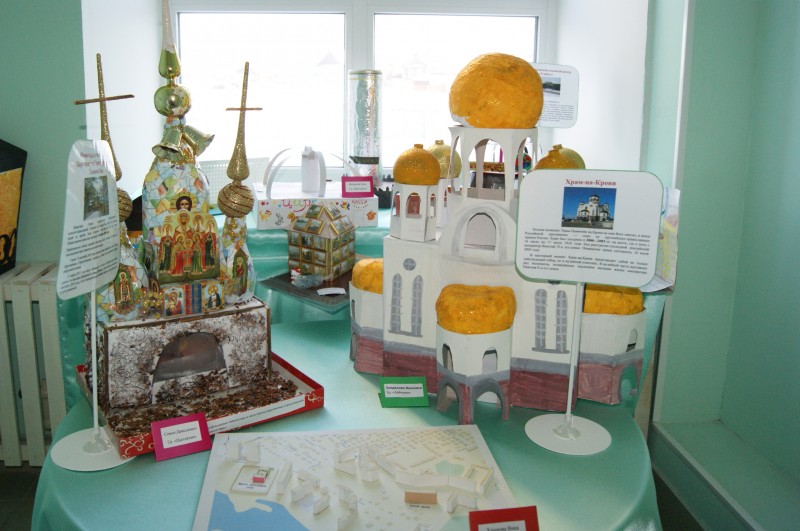 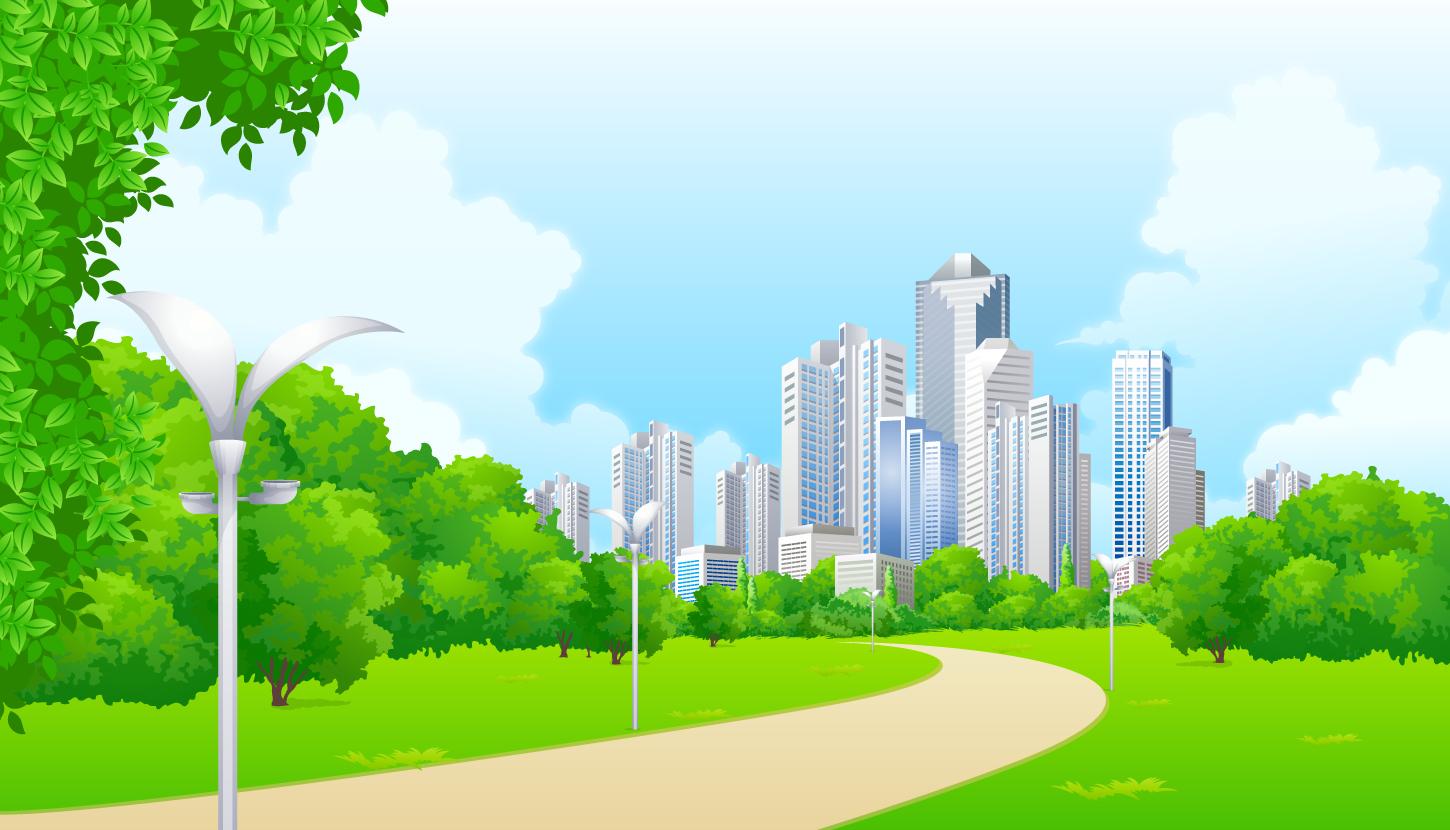 Спасибо за внимание